Regional Waves: Synthetic TC tracks + SHyTCWaves
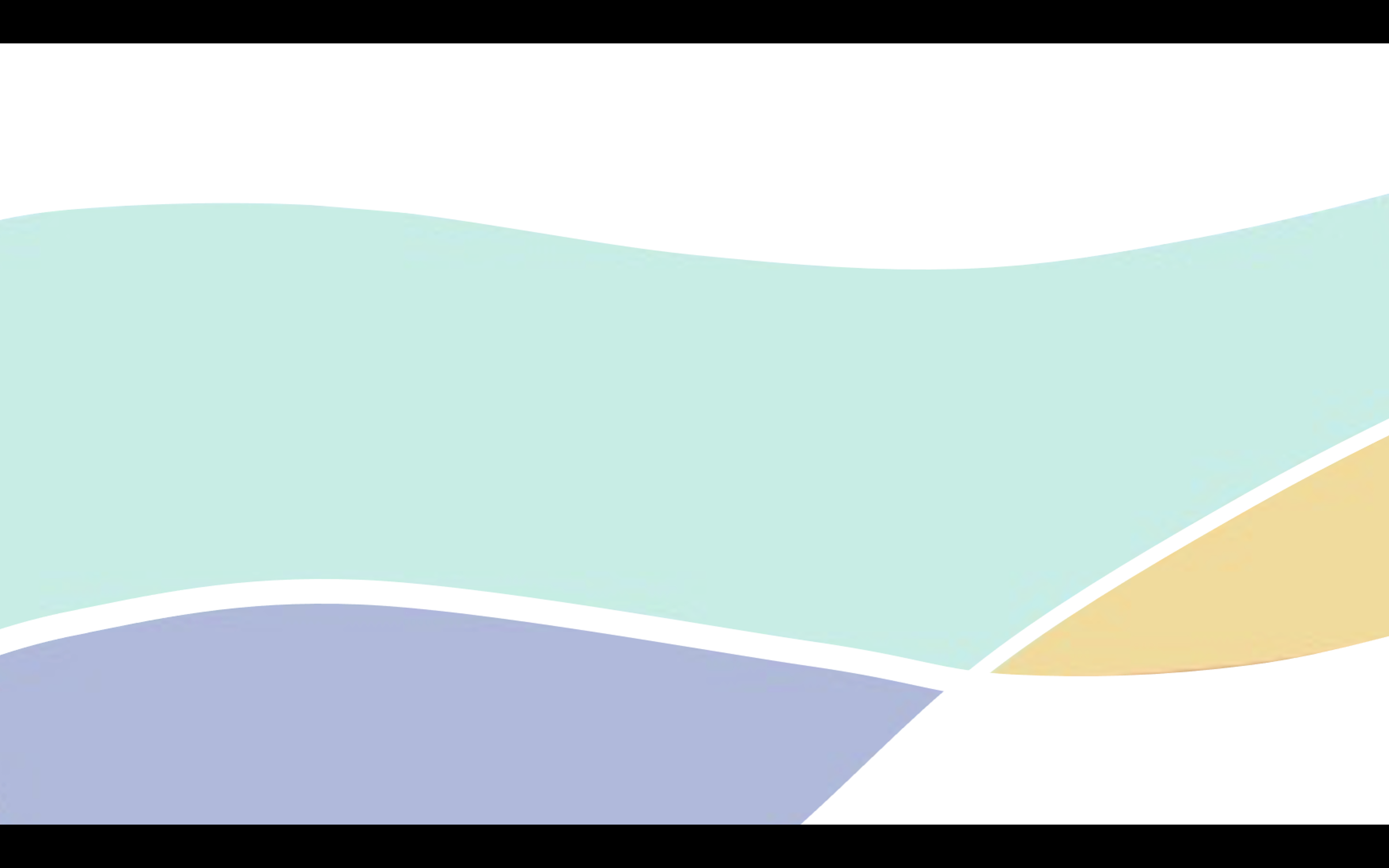 ANALYSIS OF COASTAL FLOODING RISK IN SMALL ISLANDS AFFECTED BY EXTRA-TROPICAL AND TROPICAL CYCLONES
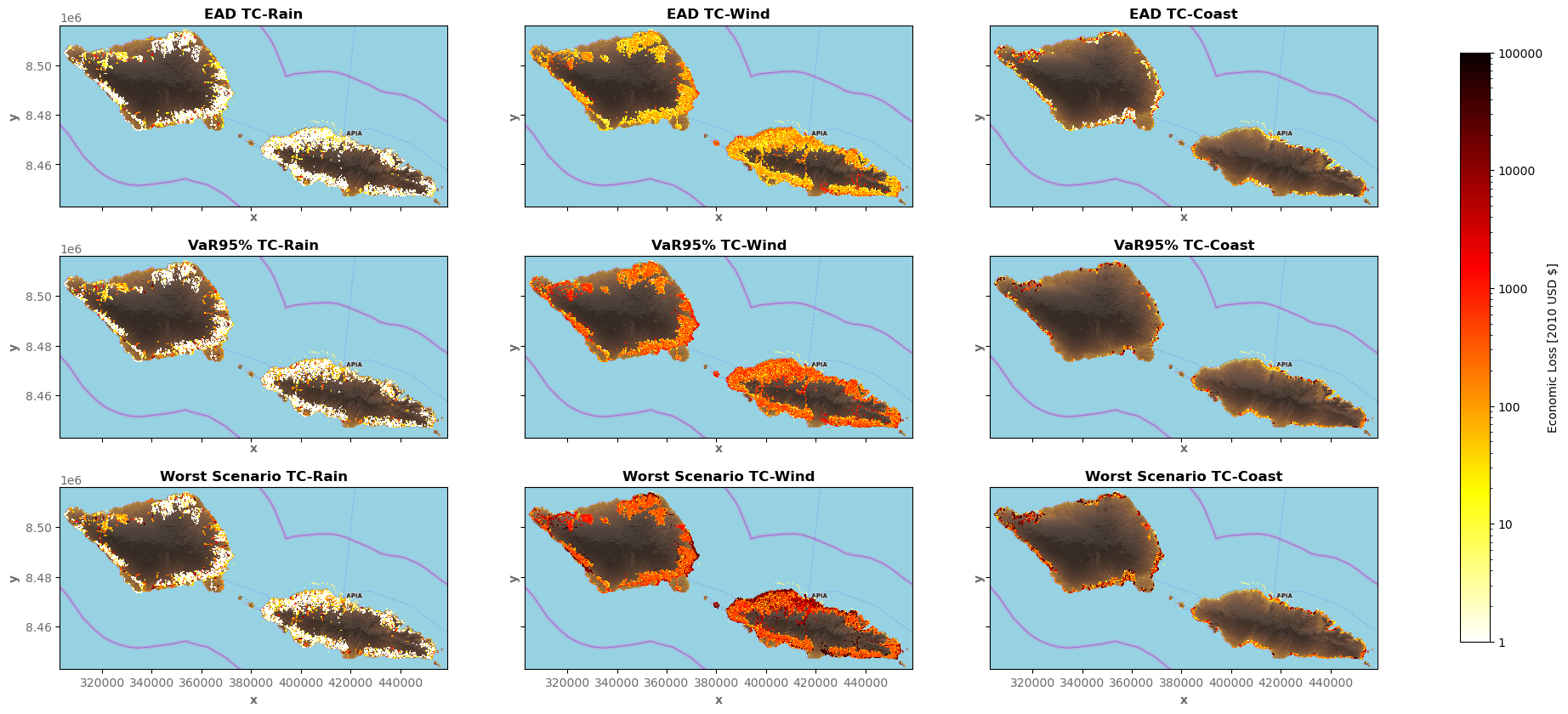 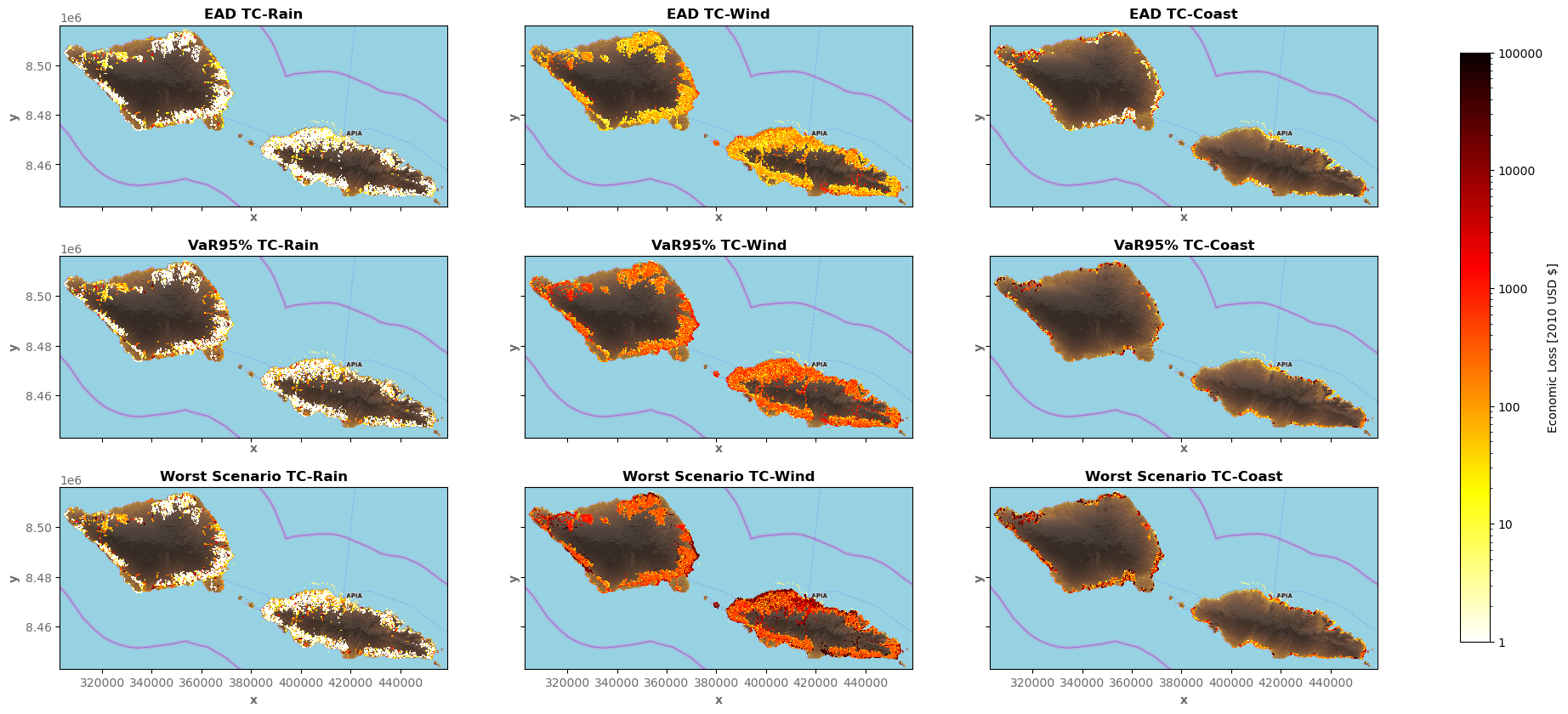 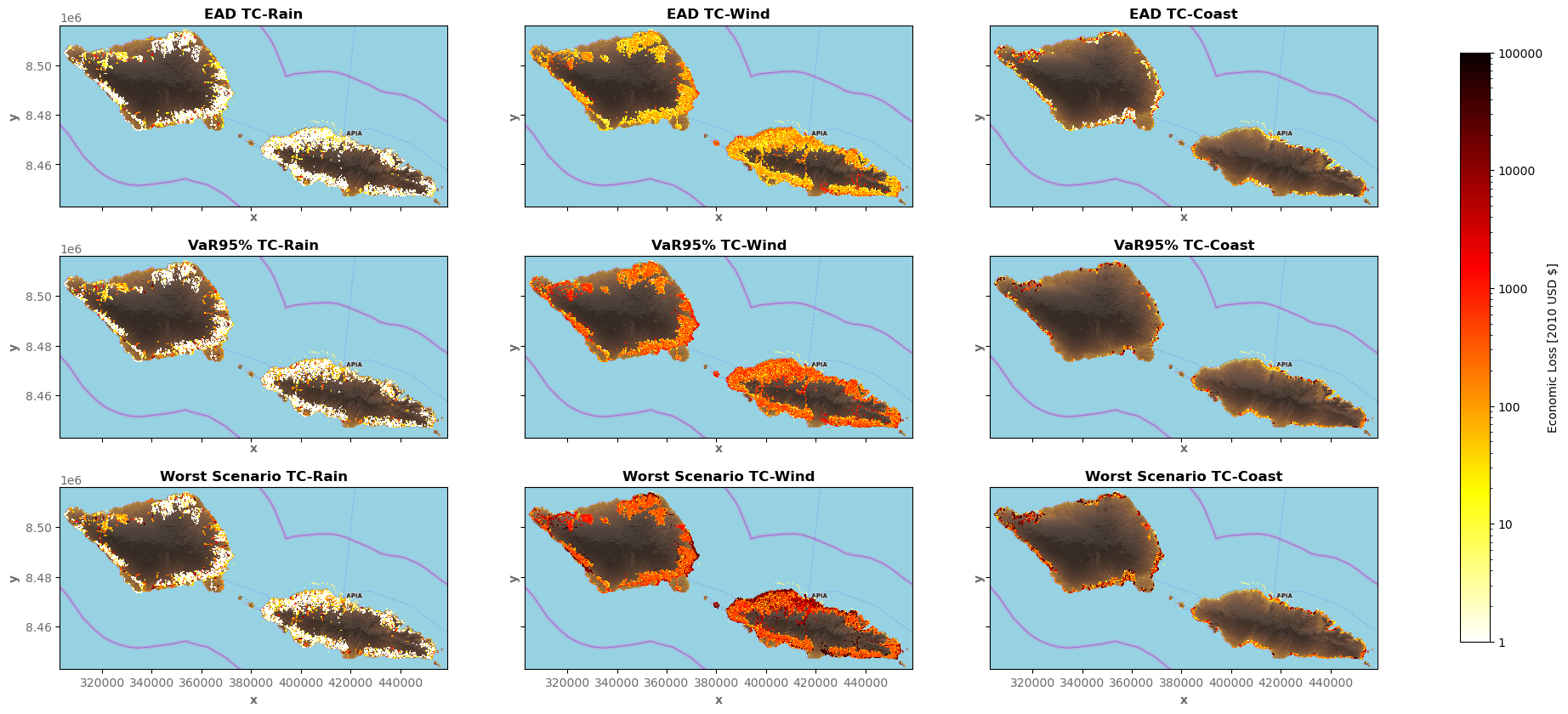 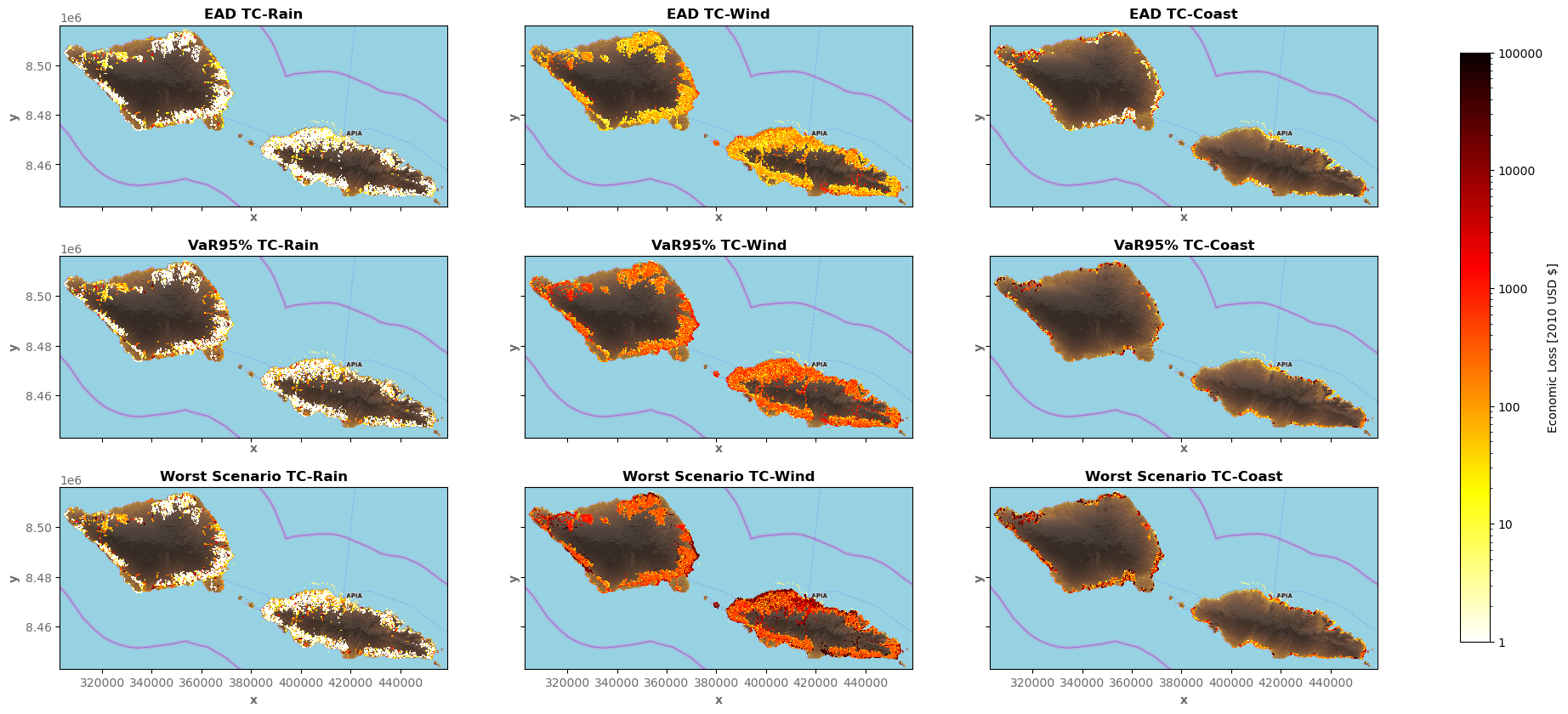 95% Value at Risk (TC Damage)
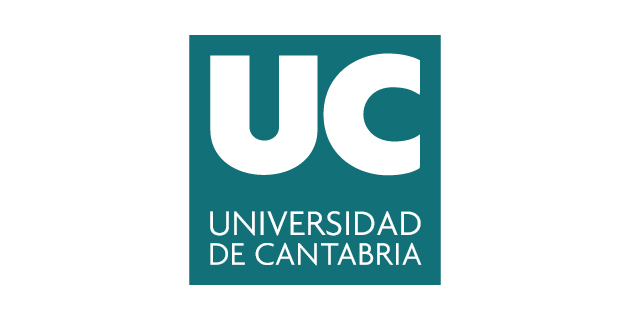 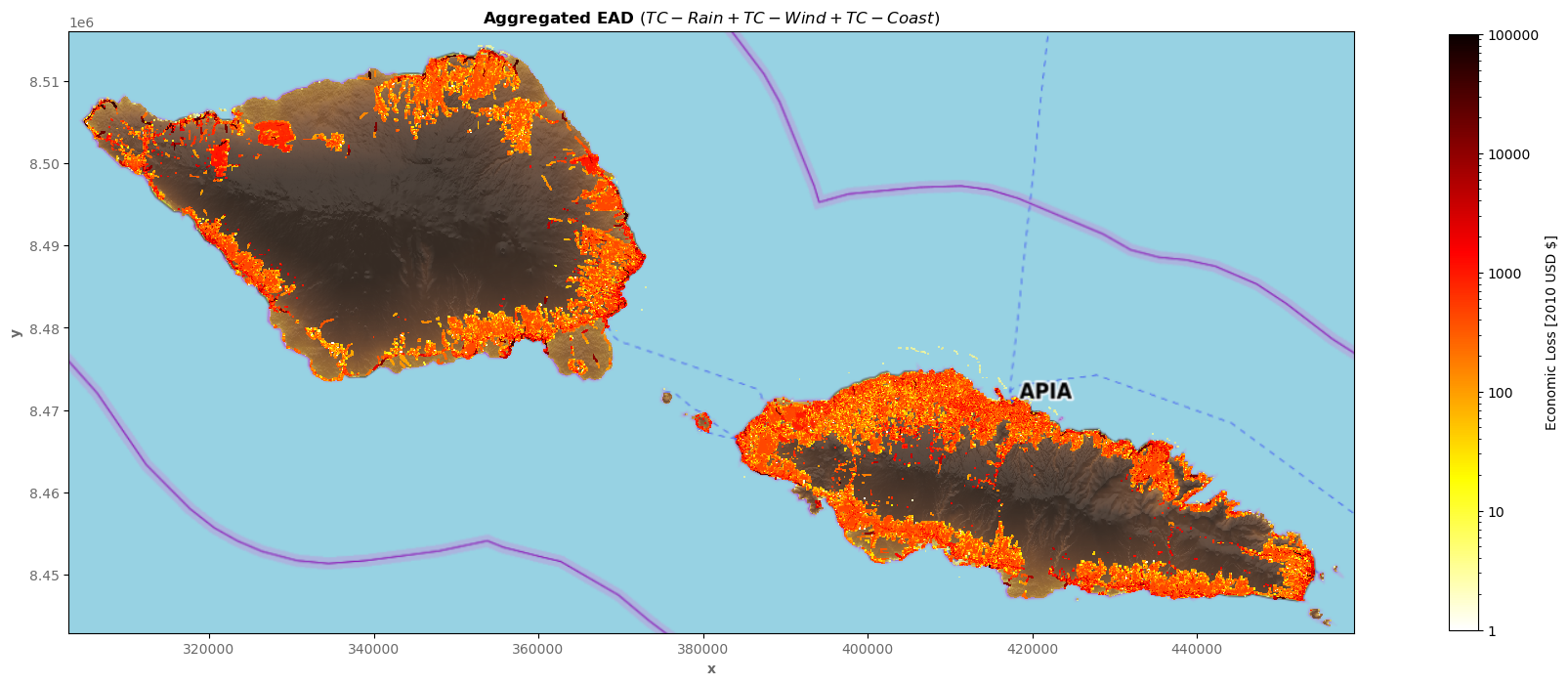 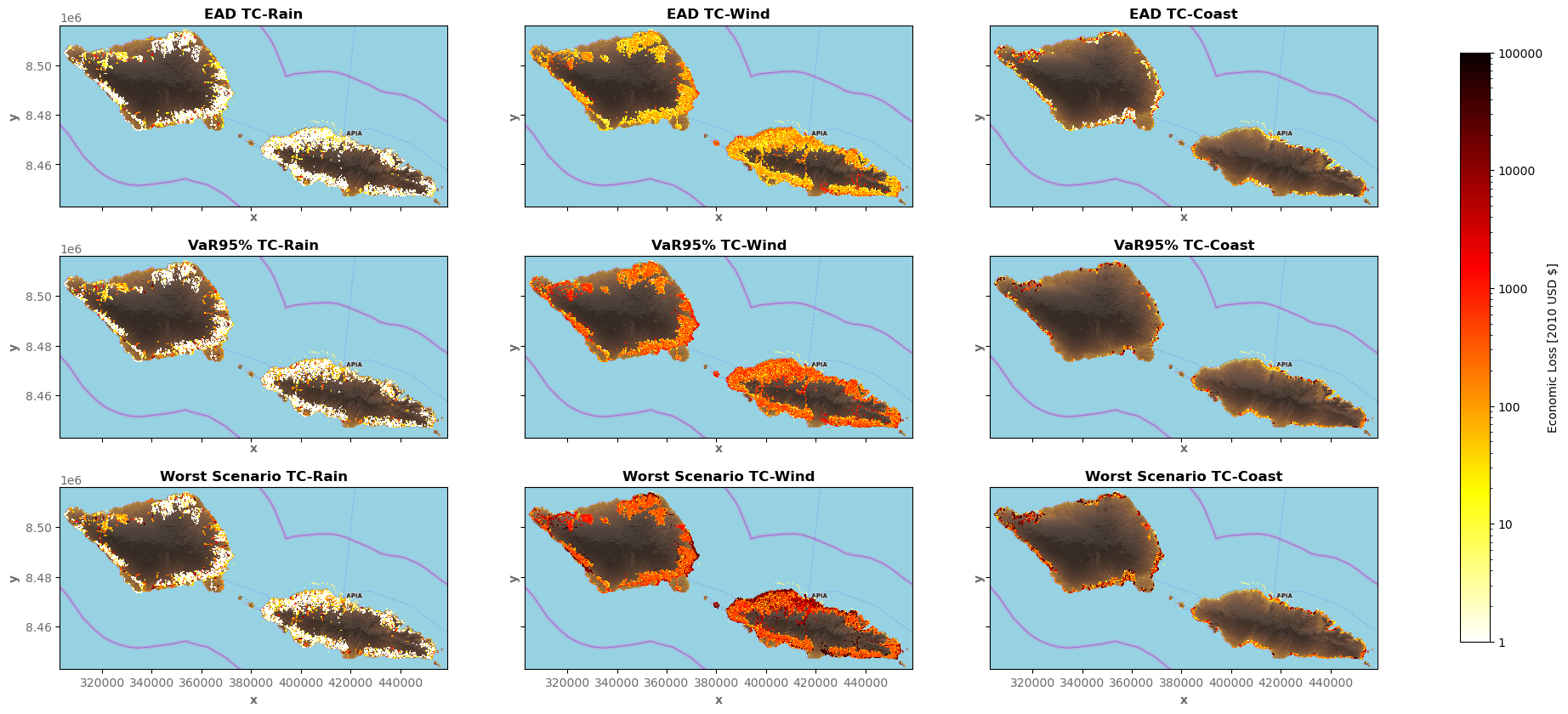 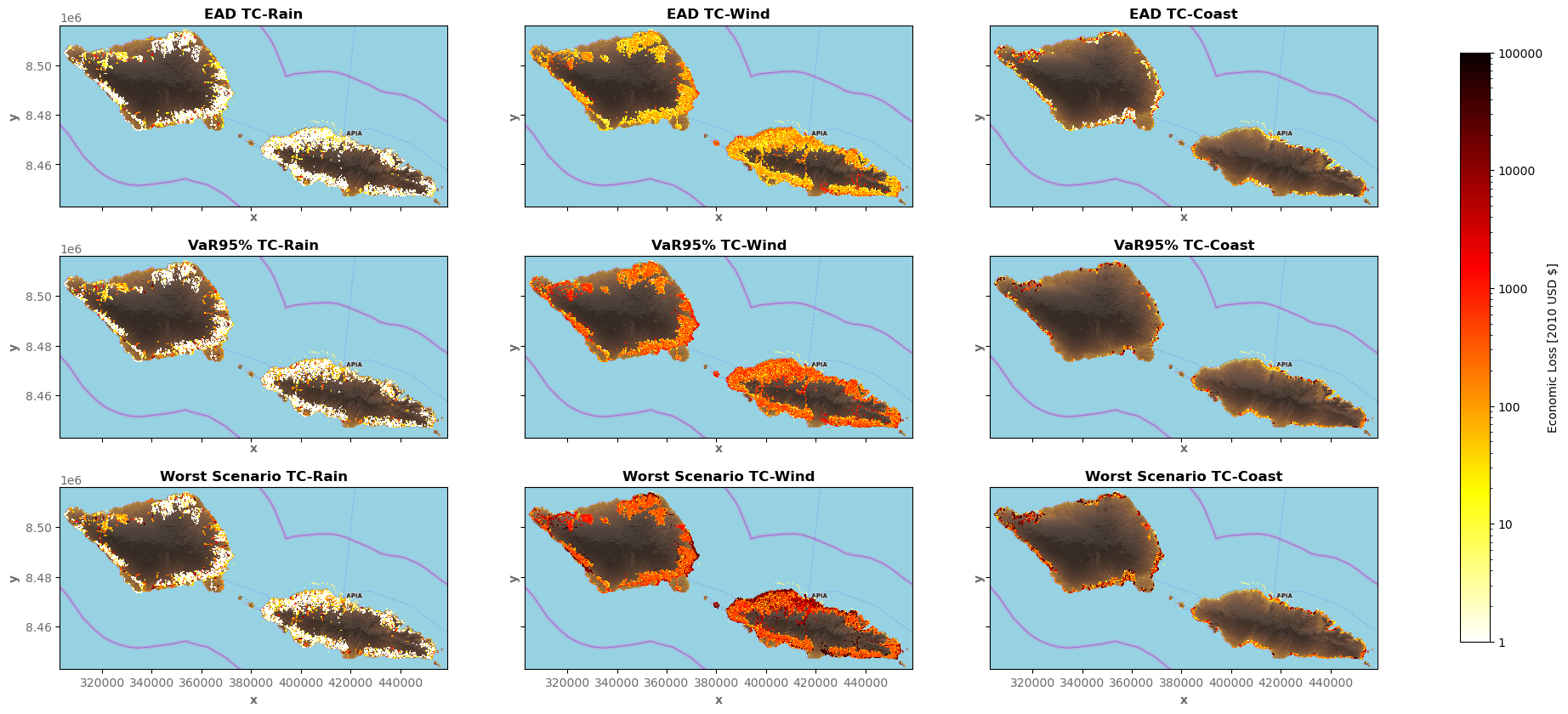 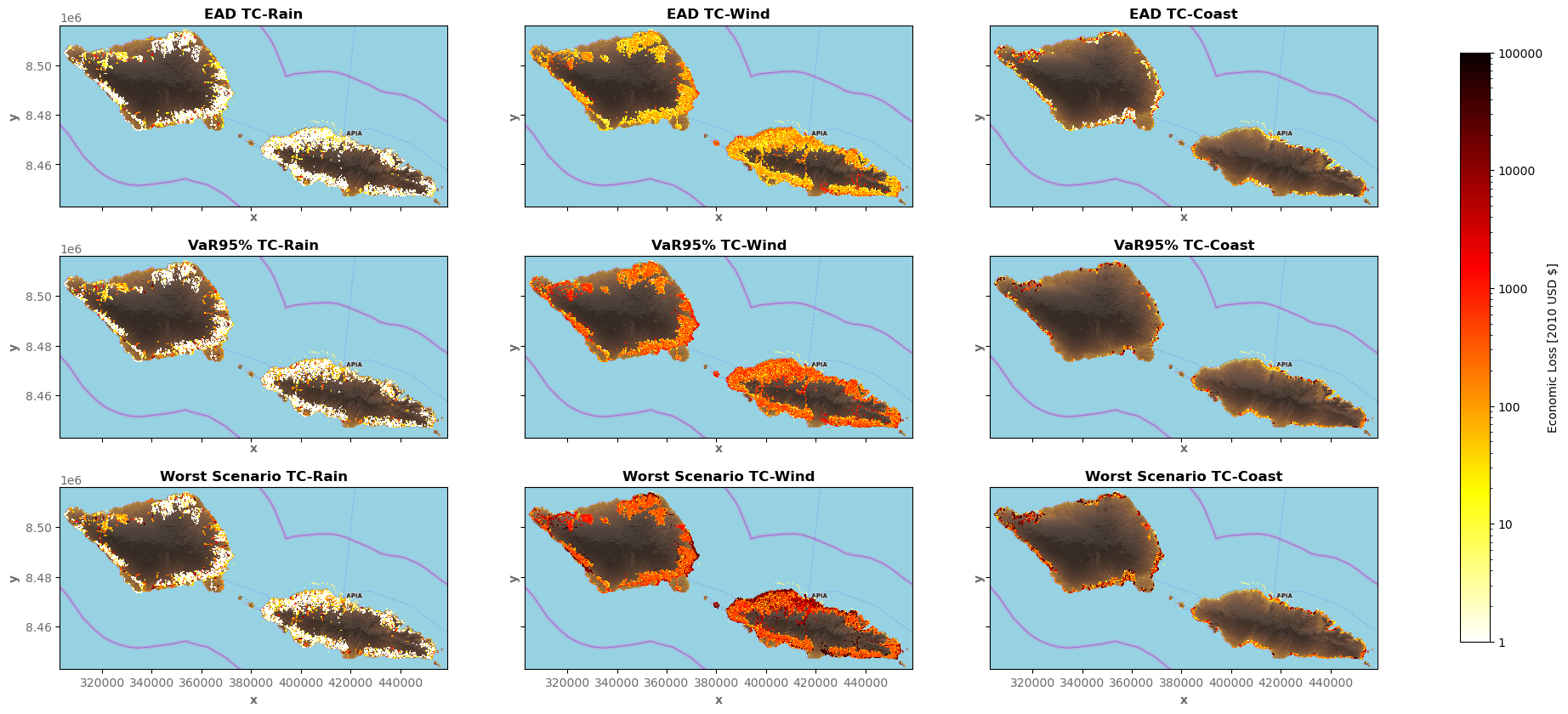 ∫
SuperPoint
SuperPoint
Risk =
Probability x Consequences
Ana Rueda, Fernando J. Méndez, Laura Cagigal, Alba Cid, Beatriz Pérez-Díaz, Alba Ricondo, Manuel Zornoza, Sara O. van Vloten, Nicolás Ripoll, Sonia Castanedo
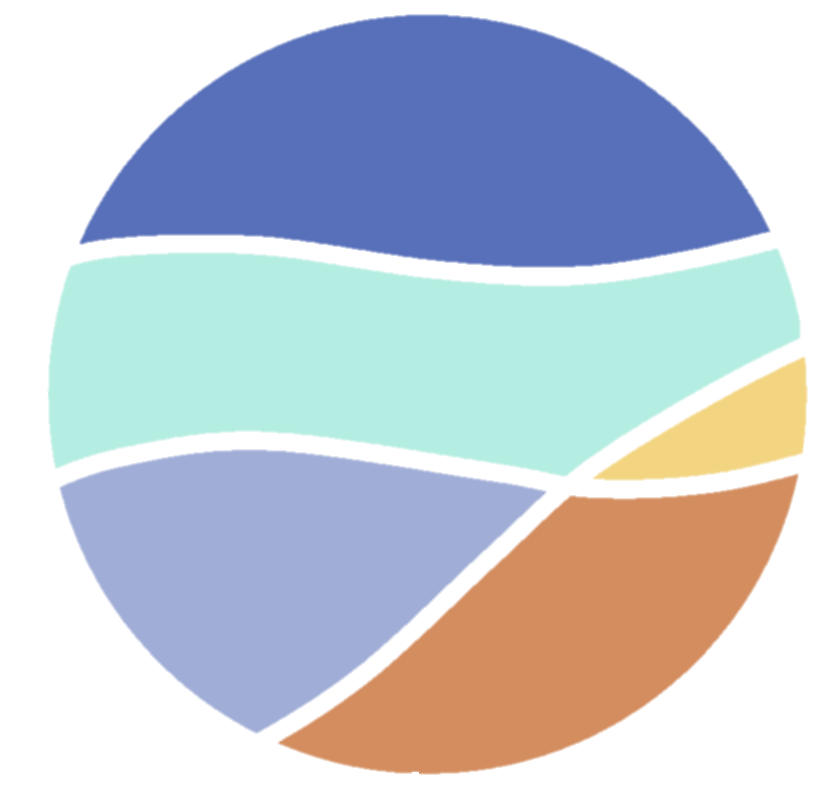 UNIVERSIDAD DE CANTABRIA
Universidad de Cantabria, Spain
Ge    cean
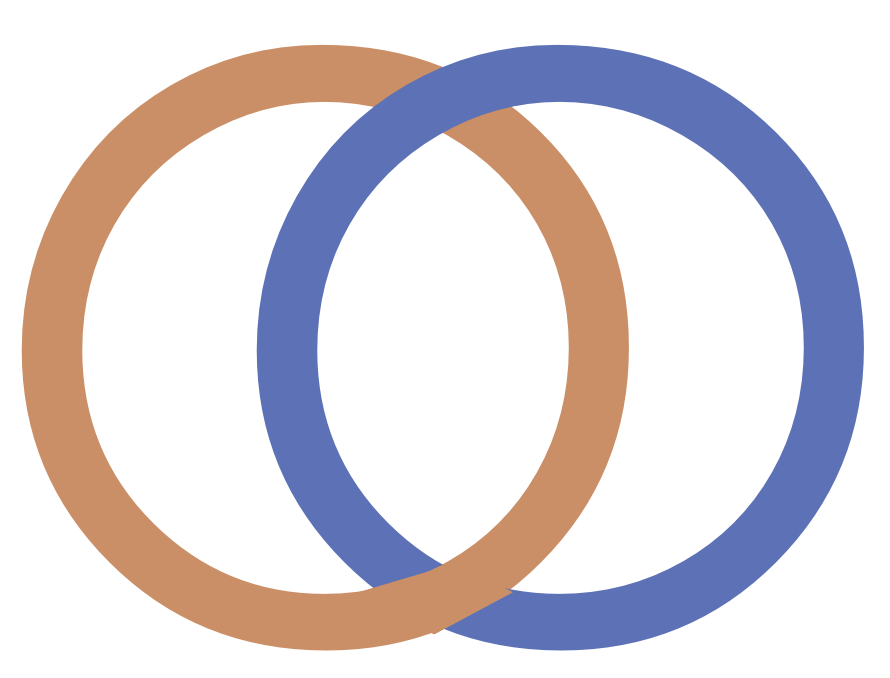 Contact: ruedaac@unican.es
OBJECTIVE:
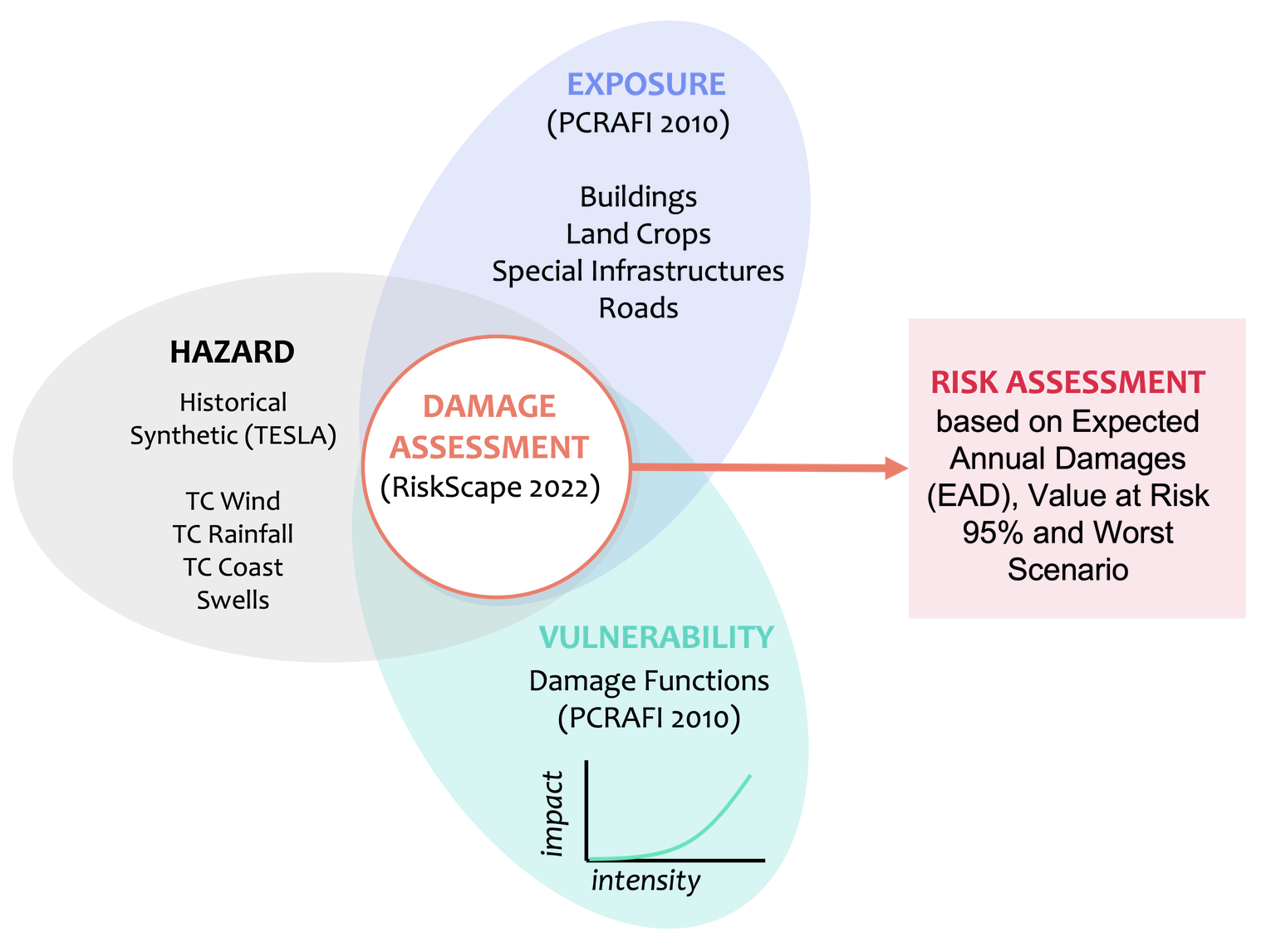 STUDY AREAS: SAMOA AND TONGA
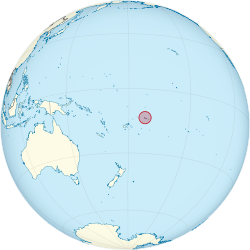 TO PERFORM A QUANTITATIVE RISK ASSESSMENT OF COASTAL FLOODING IN THE MAIN ISLANDS OF SAMOA AND TONGA
THROUGH A CLIMATE-BASED EMULATOR TO POPULATE HISTORICAL RECORDS WITH PLAUSIBLE MULTIVARIATE EVENTS 
AND HYBRID METHODOLOGIES TO DOWNSCALE TO HIGH RESOLUTION FLOODING MAPS OVERCOMING THE COMPUTATIONAL BURDEN
Samoa, is an island state situated in the Pacific Ocean between New Zealand and Hawaii. It is located at 13º latitude south, and 175º longitude east. It has a total land area of 2820km²  distributed in two main islands, Savai’i and Upolu and several smaller islands. The resident population of Samoa in 2021 was 200.144, with 80% living in rural areas.  In the last 50 years, Samoa has suffered 56 events with associated losses of SAT 1270million (US$543 million).
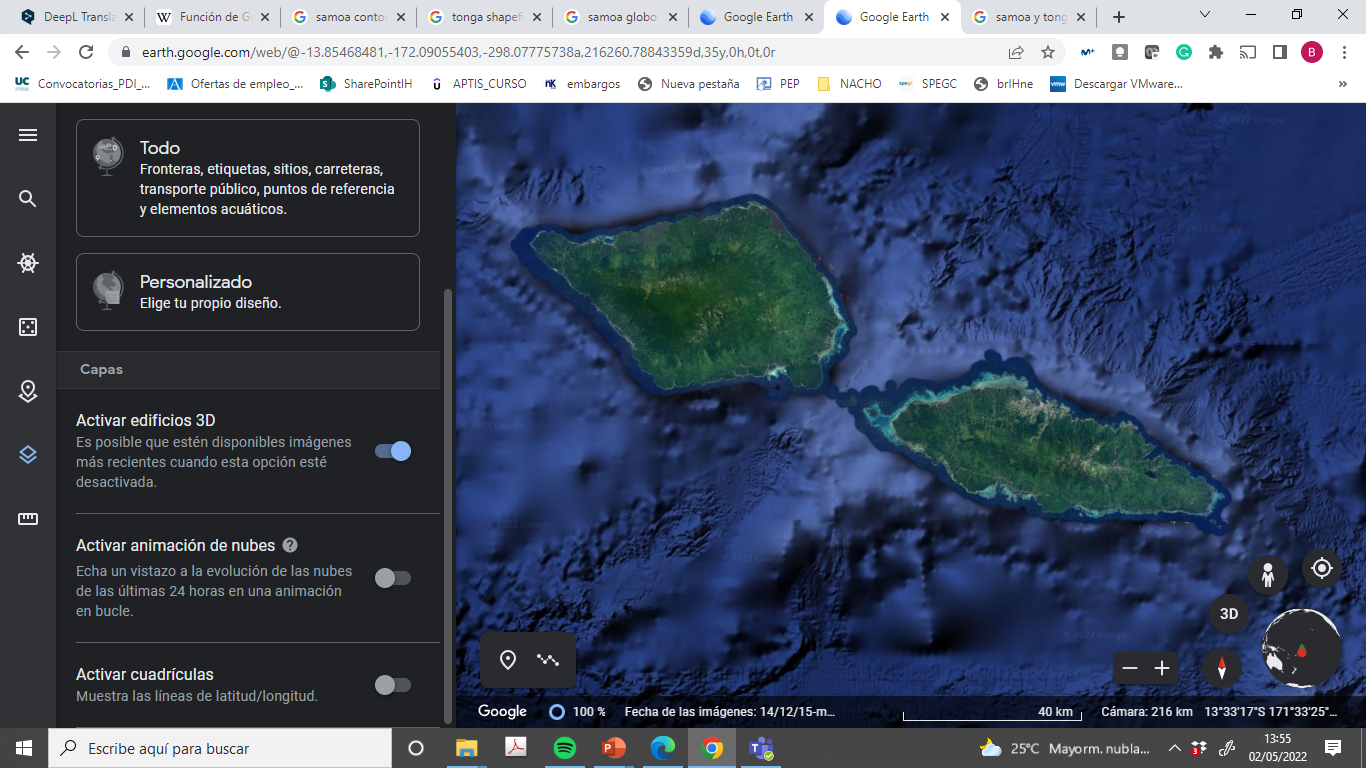 Upolu and Savaii, Samoa
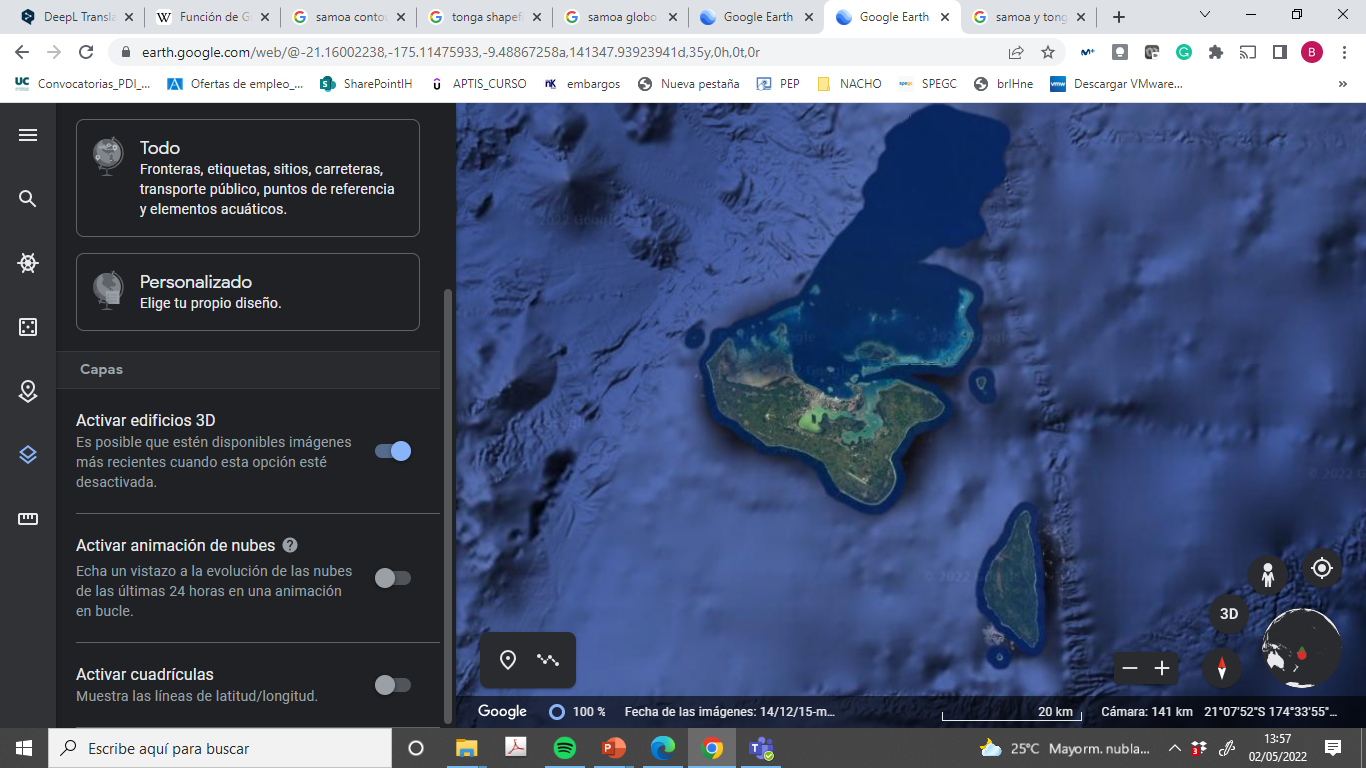 The Kingdom of Tonga, is an archipelago of 176 coral and volcanic islands – of which 52 are uninhabited - scattered over more than 700,000 km2 in the Pacific Ocean, south-east of Samoa. The main island is Tongatapu, where the capital Nukualofa is located. The population in 2021 was 106.759 people. Since 1997 Tonga has experienced about 20 natural disasters between Tropical Cyclones, Tsunamis, and earthquakes.
Tongatapu, Kingdom of Tonga
HYBRID DOWNSCALING:
TESLA 2.0
Regional Waves: CAWRC hindcast + synthetic events
Downscaling of Total Water levels to flooding maps
Generation of synthetic multivariate events for regular and tropical cyclone conditions
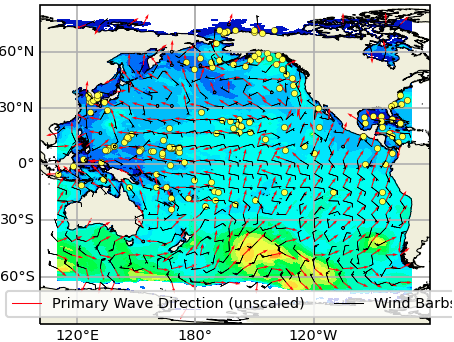 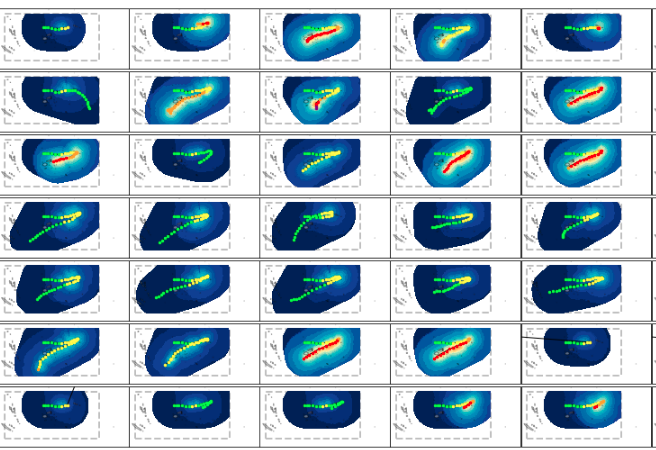 Large-scale met-ocean predictor
Local hydro-met-ocean dynamics
Max Swath
Local coastal impacts
X(t)
Y(t)
Z(t)
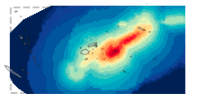 Statistical Downscaling
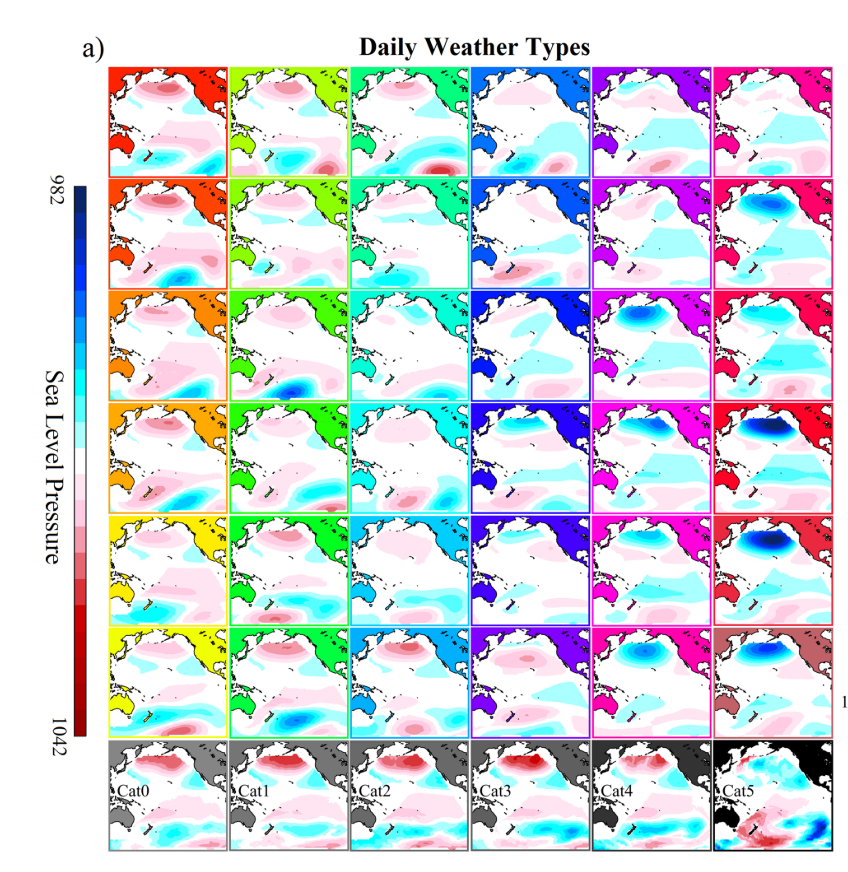 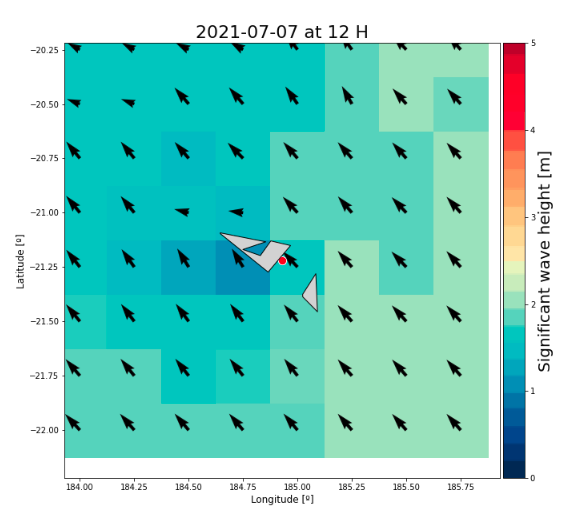 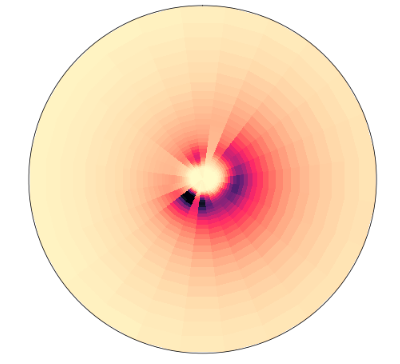 Input
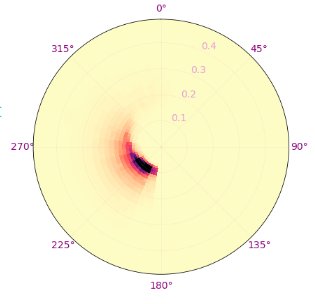 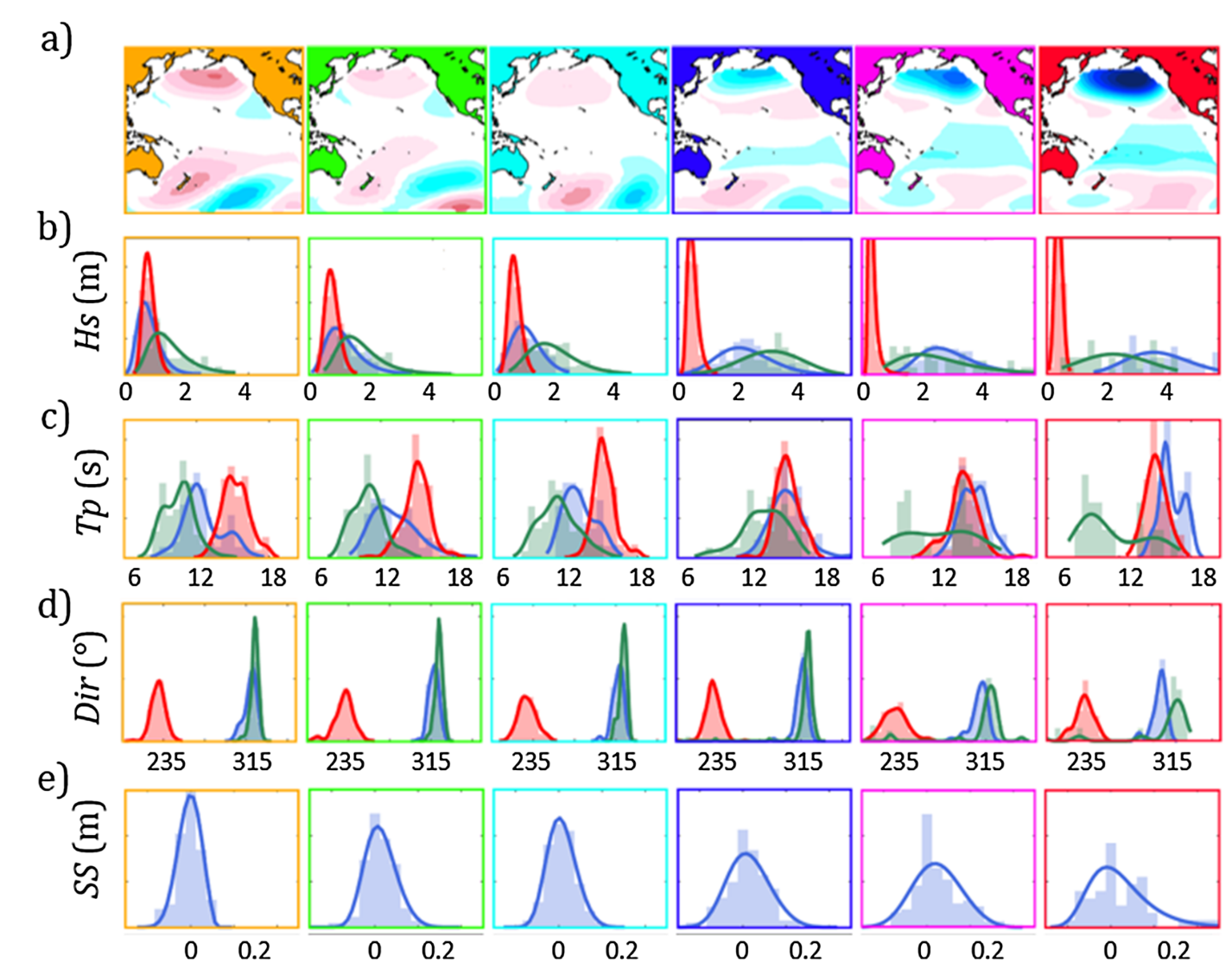 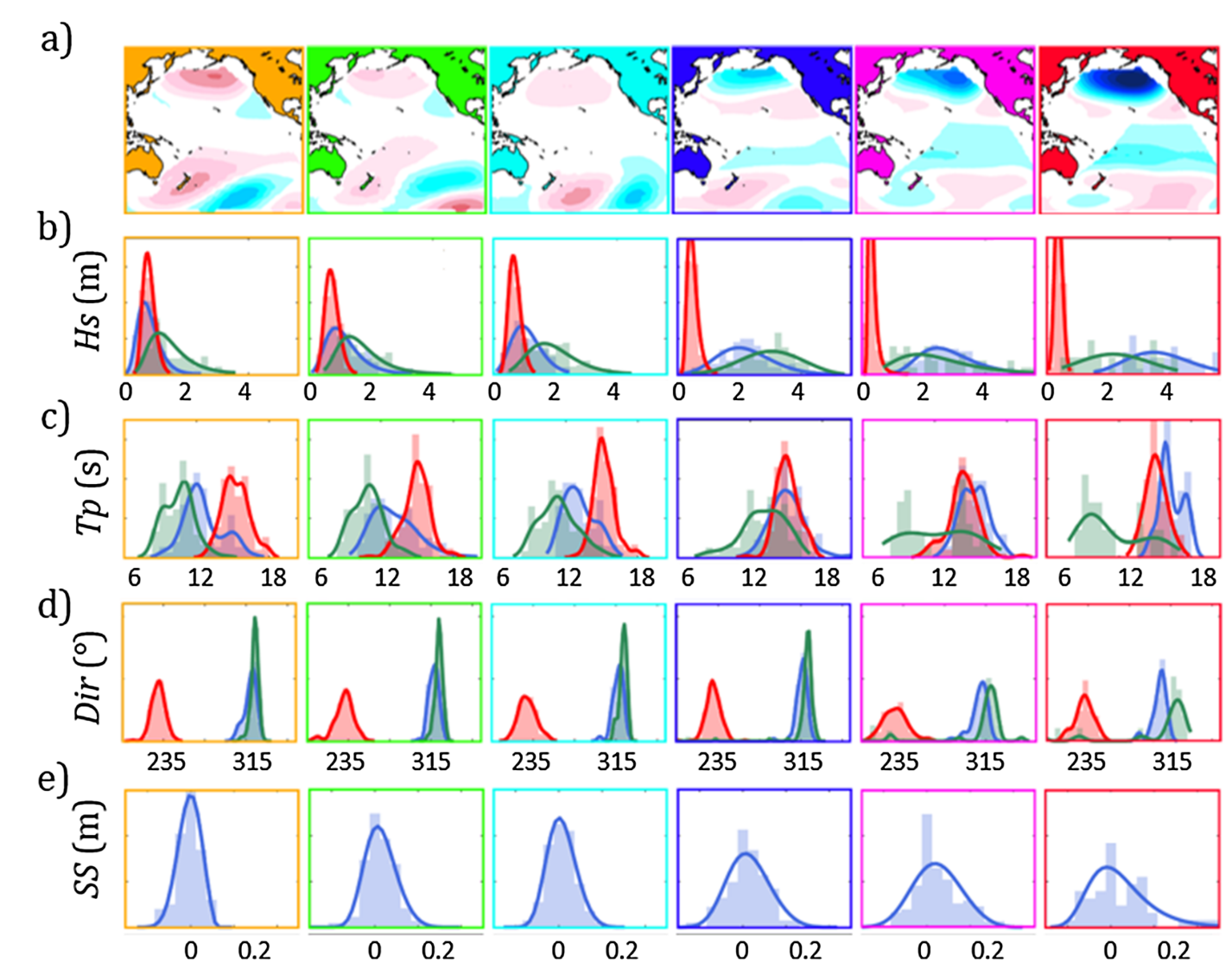 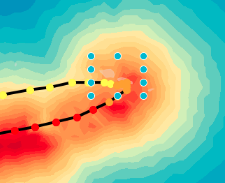 SHyTCWaves (Stop-motion Hybrid TC-induced Waves) the spatio-temporal fields of directional wave spectra are estimated by combining data mining techniques (MDA) and SWAN numerical simulations of 6-hour segments of cyclones.
Local Waves: BinWaves
HR wave setup: HyBeat
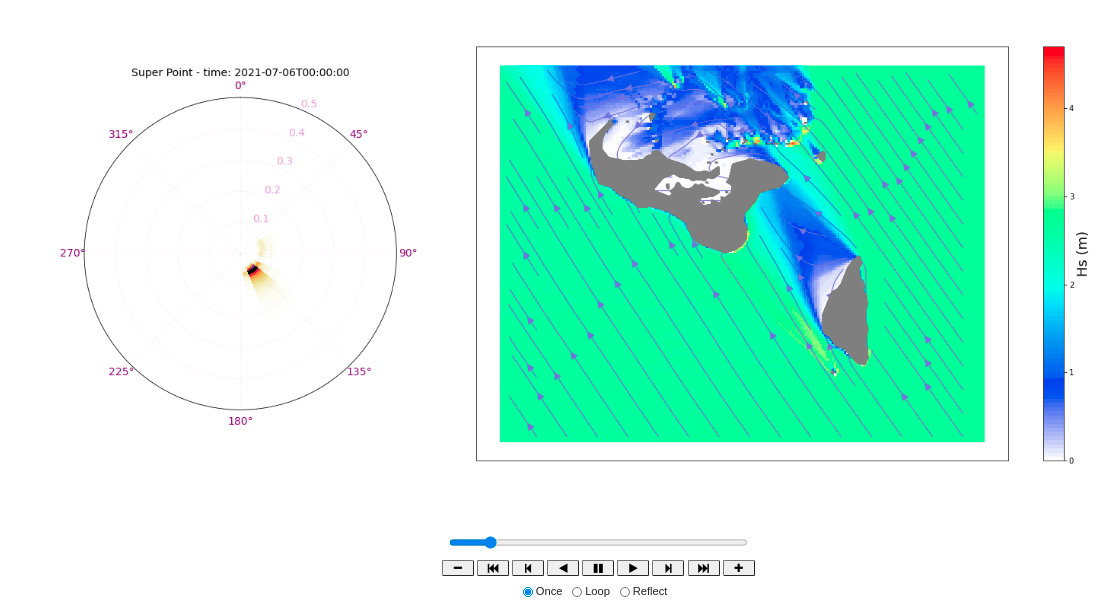 BinWaves allows to generate spatio-temporal fields of directional wave spectra on a local scale by discretizing the spectra, and prerun SWAN of the 696 monochromatic cases to obtain the propagation coefficients (Kp) of each "bin”, finally reconstructing any directional wave spectrum by superimposing the energy associated with the different components.
Astronomical Tide: TPX09
Metamodel
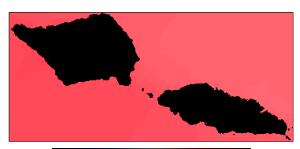 LHS+MDA
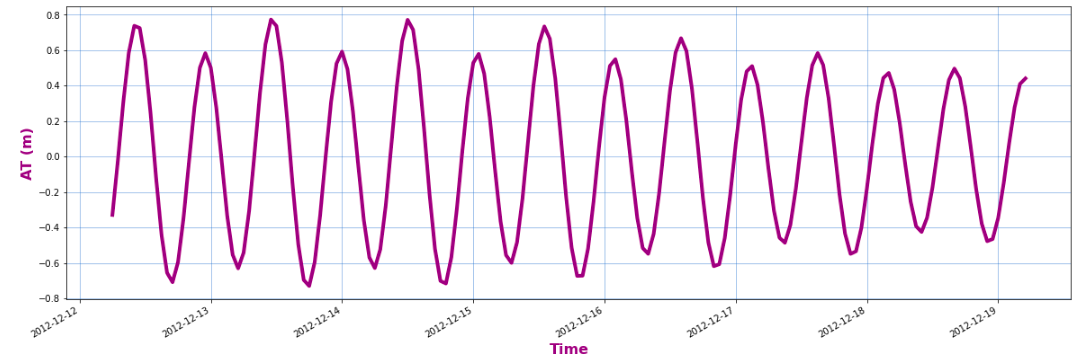 Xbeach (Ax=10m)
PCA
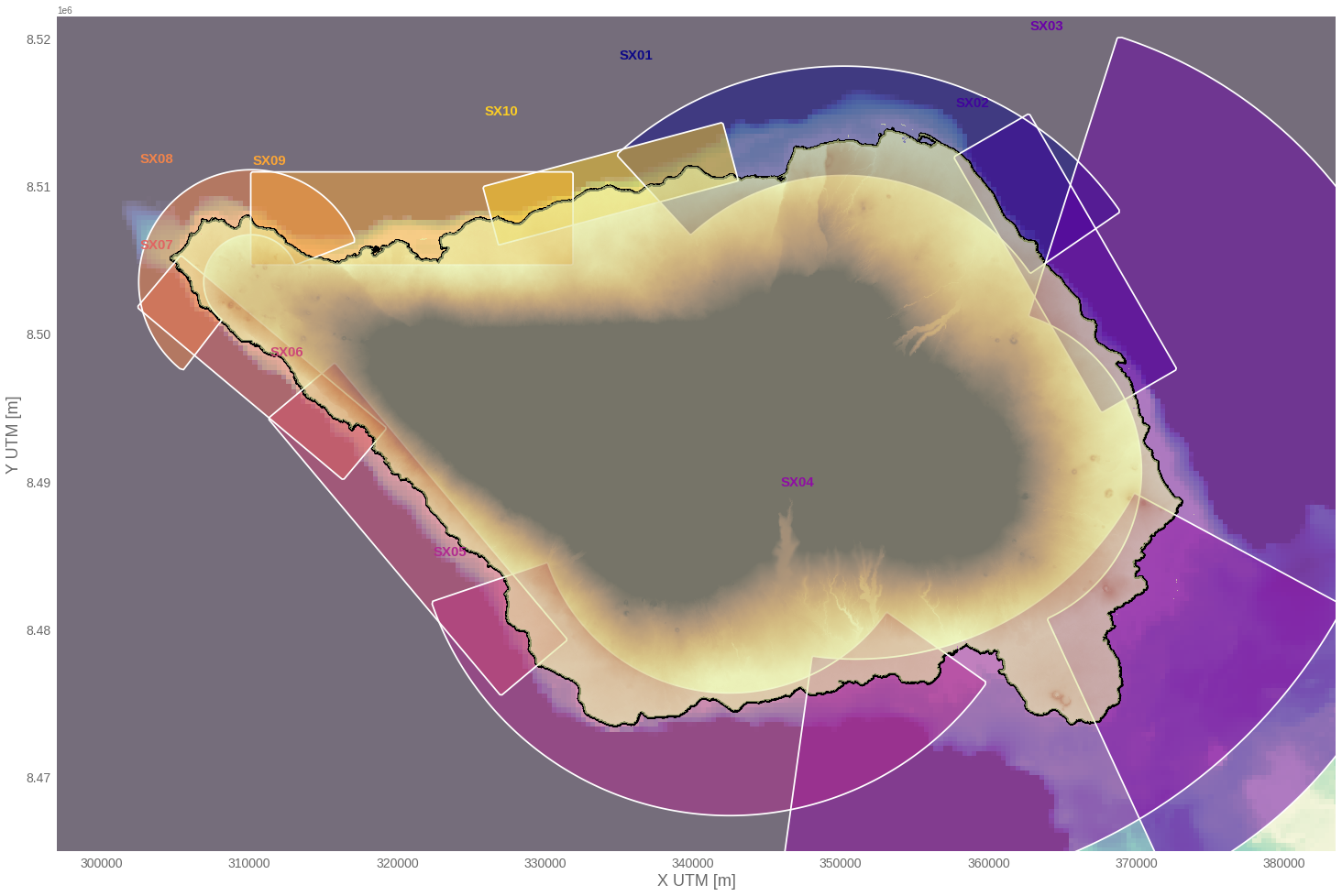 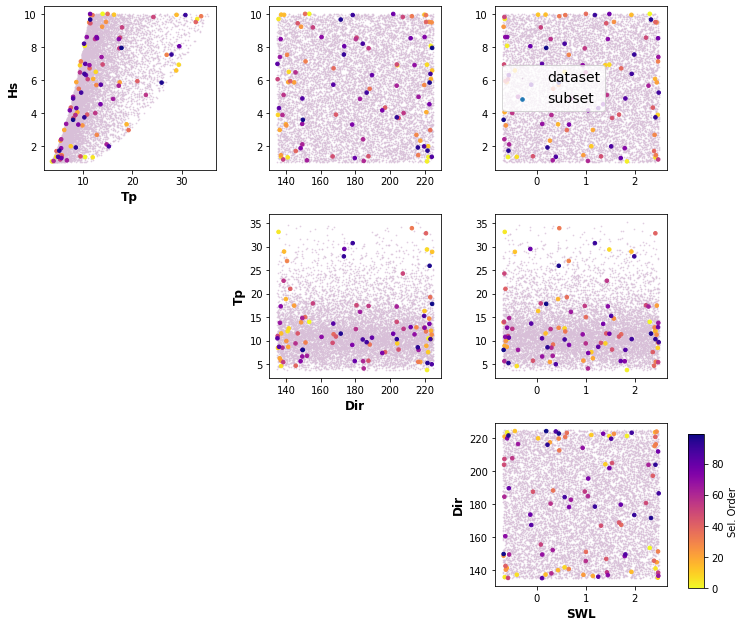 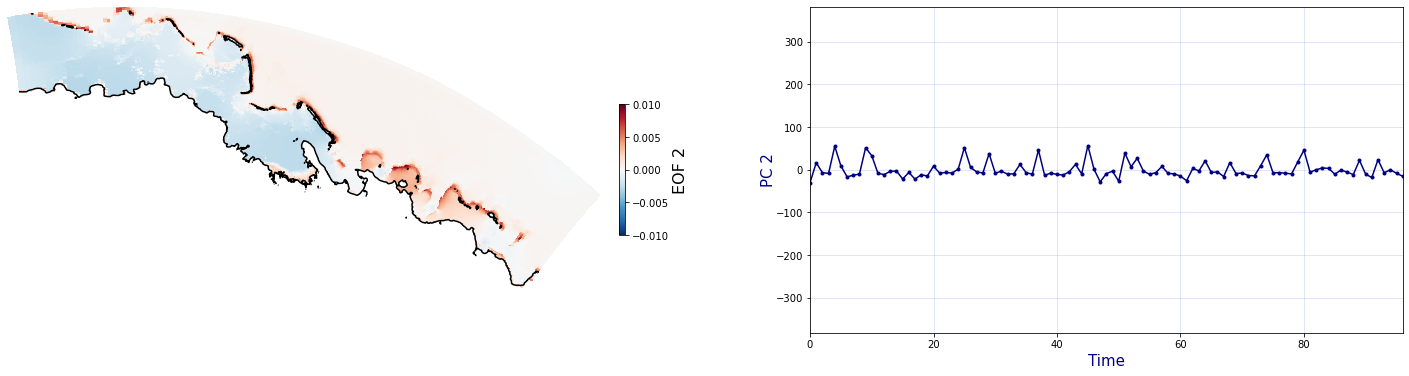 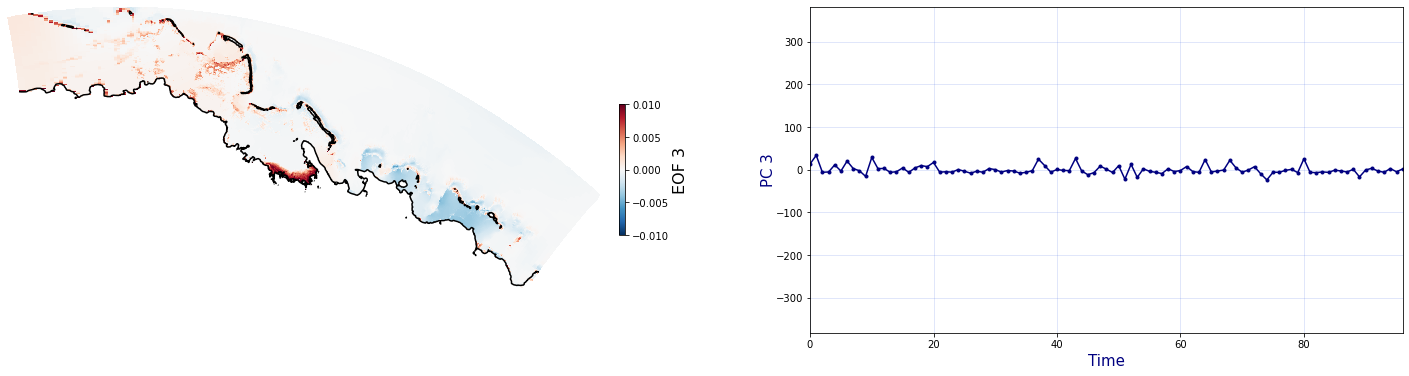 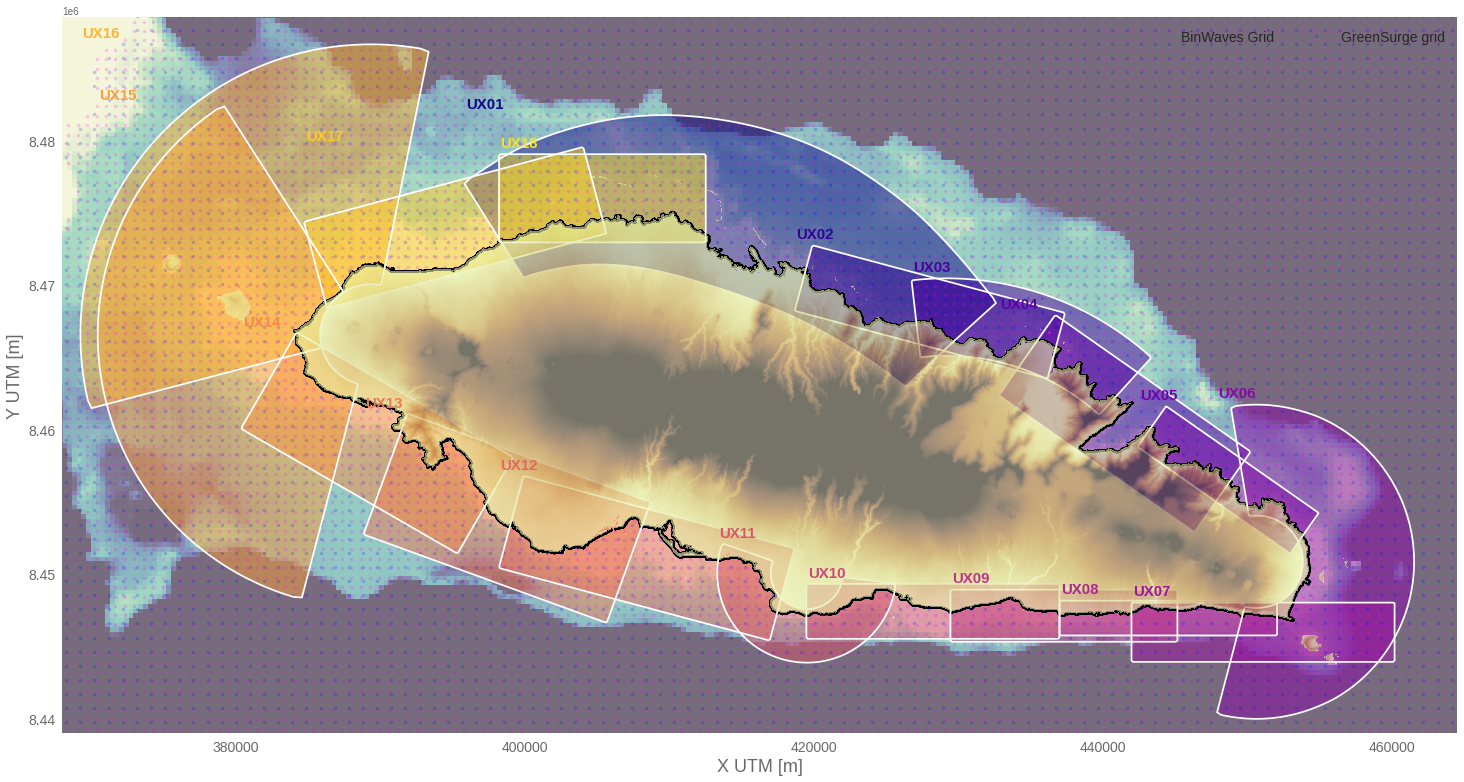 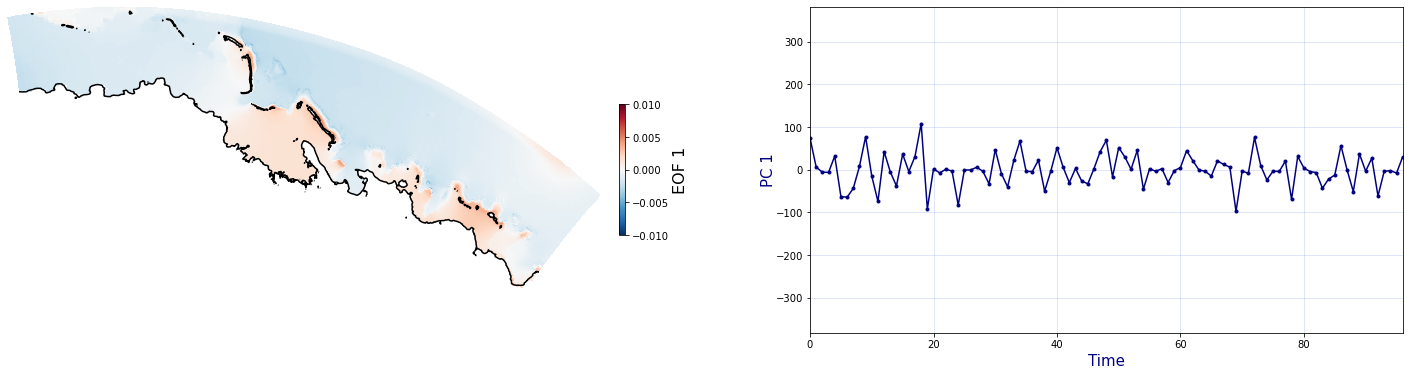 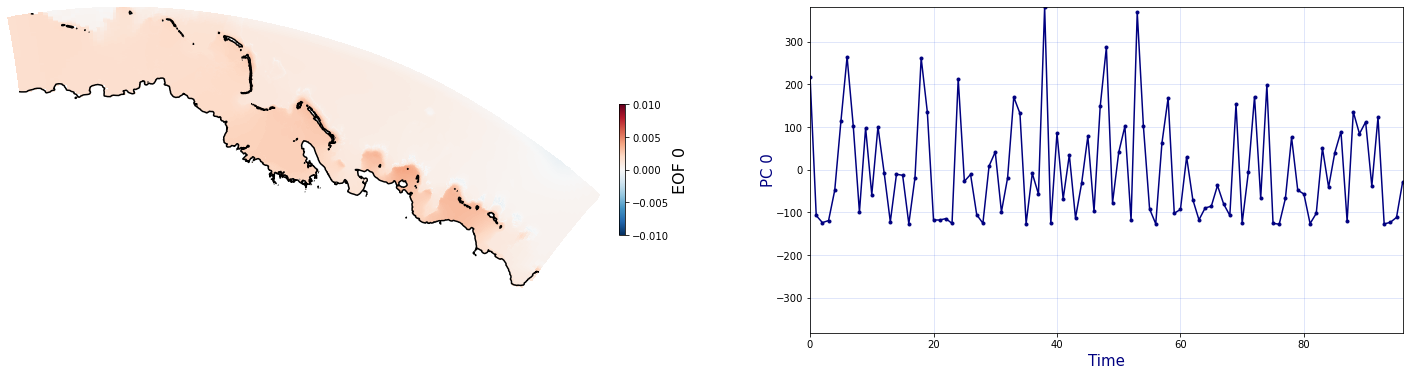 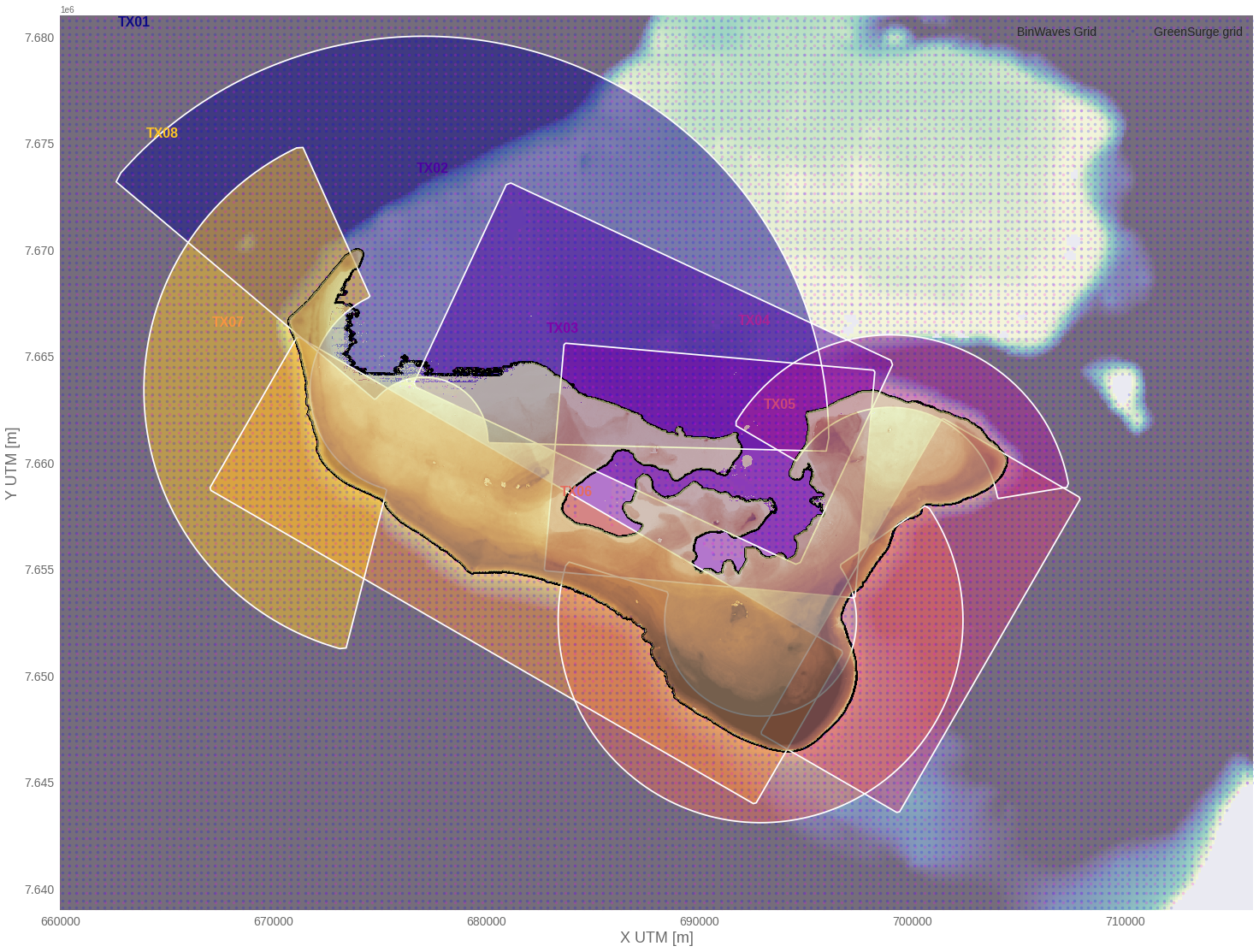 Storm Surge: GreenSurge
GreenSurge generates space-time fields of meteorological tide by means of (Delft3d-Flow) of the possible responses of the free surface to the stress exerted by the wind (24 directions) in each of the different forcing cells previously defined (i.e. Green's library of functions
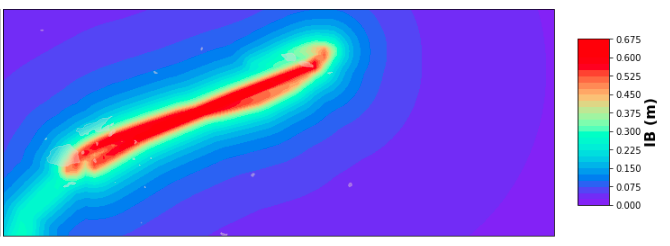 Binwaves
TPX09
GreenSurge

Reconstruction
(RBFs)
𝜂Wsetup & 𝜂IG
Rueda et al. (2017) 
Anderson et al. (2019) 
Cagigal et al. (2020)
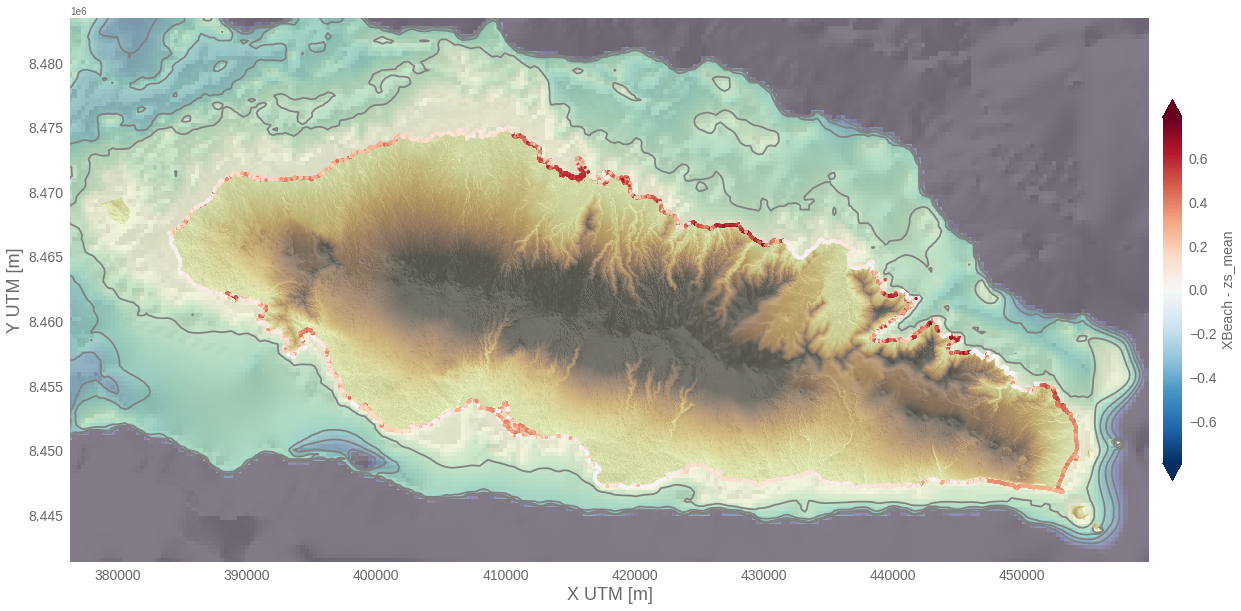 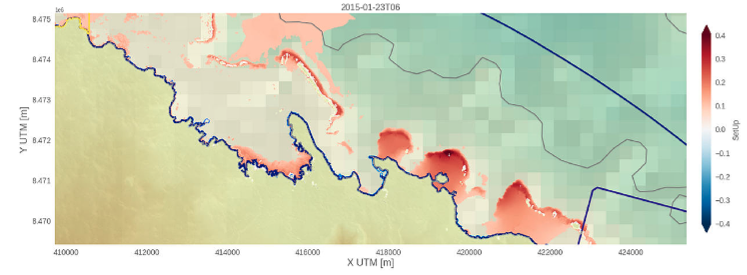 HyBeat methodology consists of obtaining the mean wave setup and the infragravity wave at very HR scale (~5 to 20 meters) along the entire island coastlines by means of the combination of data mining techniques and a reduced number of 2D hydrodynamic model Xbeach (Roelvink et al., 2015) numerical simulations.
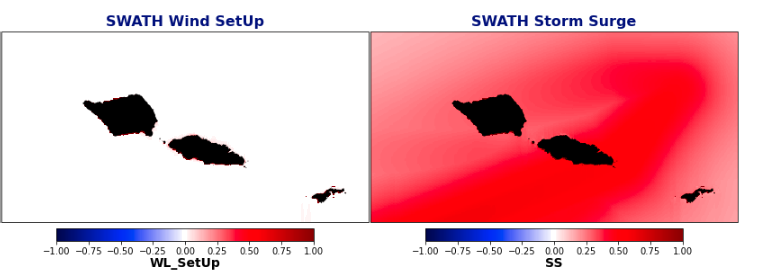 10 Simulations x 100 Years
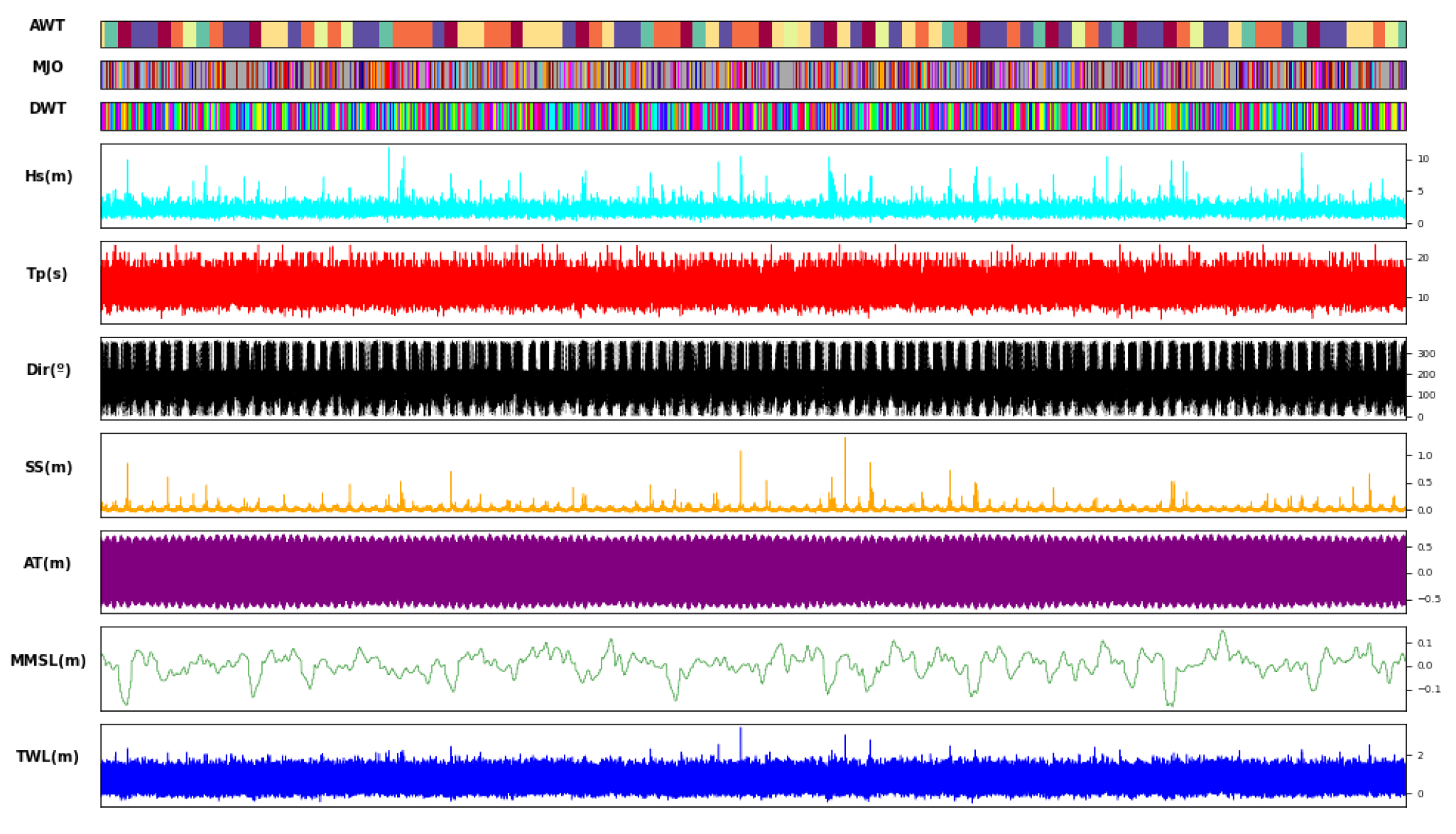 HR coastal flooding: HyFlood
HyFlood methodology consists of obtaining the coastal flooding at very HR scale (~5 meters) along the entire island coastlines by means of the combination of data mining techniques and a reduced number of 2D simplified inundation model LISFLOOD-FP (Bates et al., 2010) numerical simulations
HyBeat
TPXO09   GreenSurge

Reconstruction
(Summation - Analogous)
Metamodel
LISFLOOD-FP (Ax=5m)
Events identification
LHS+MDA
𝜂M𝑊𝐿=
 𝜂SWL+𝜂+𝜂IG+𝜂SSw>HHWHT
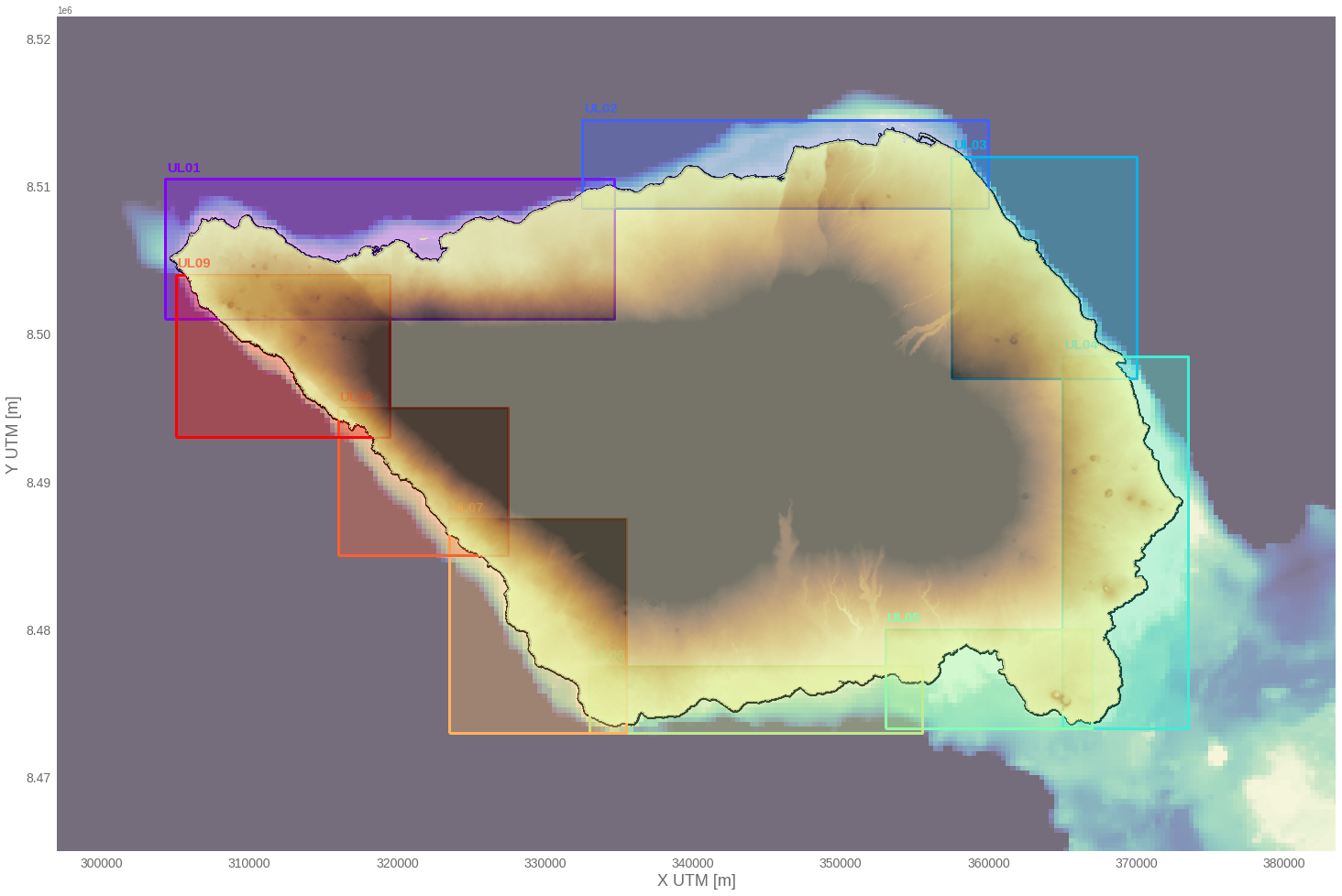 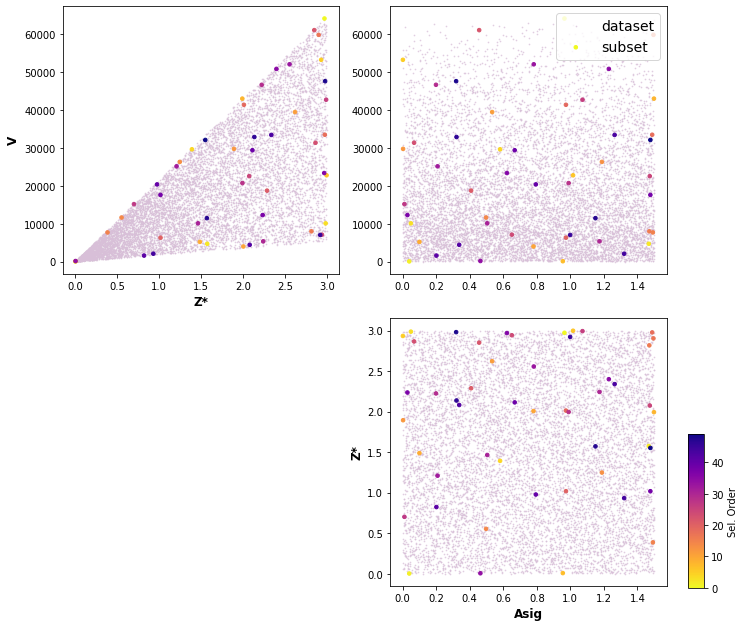 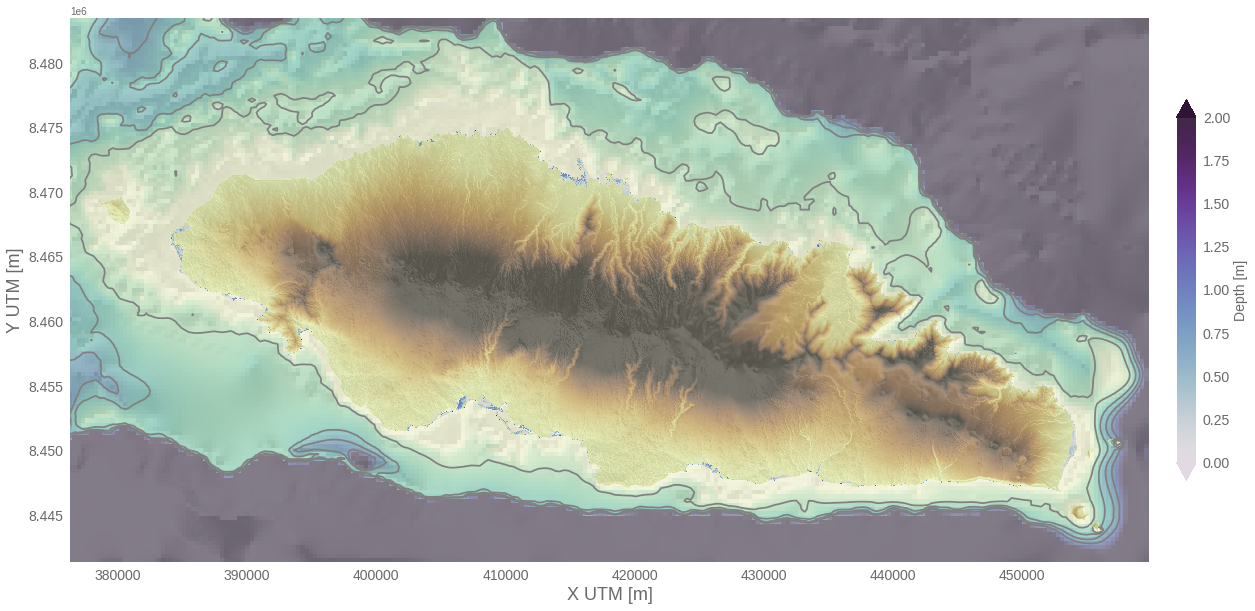 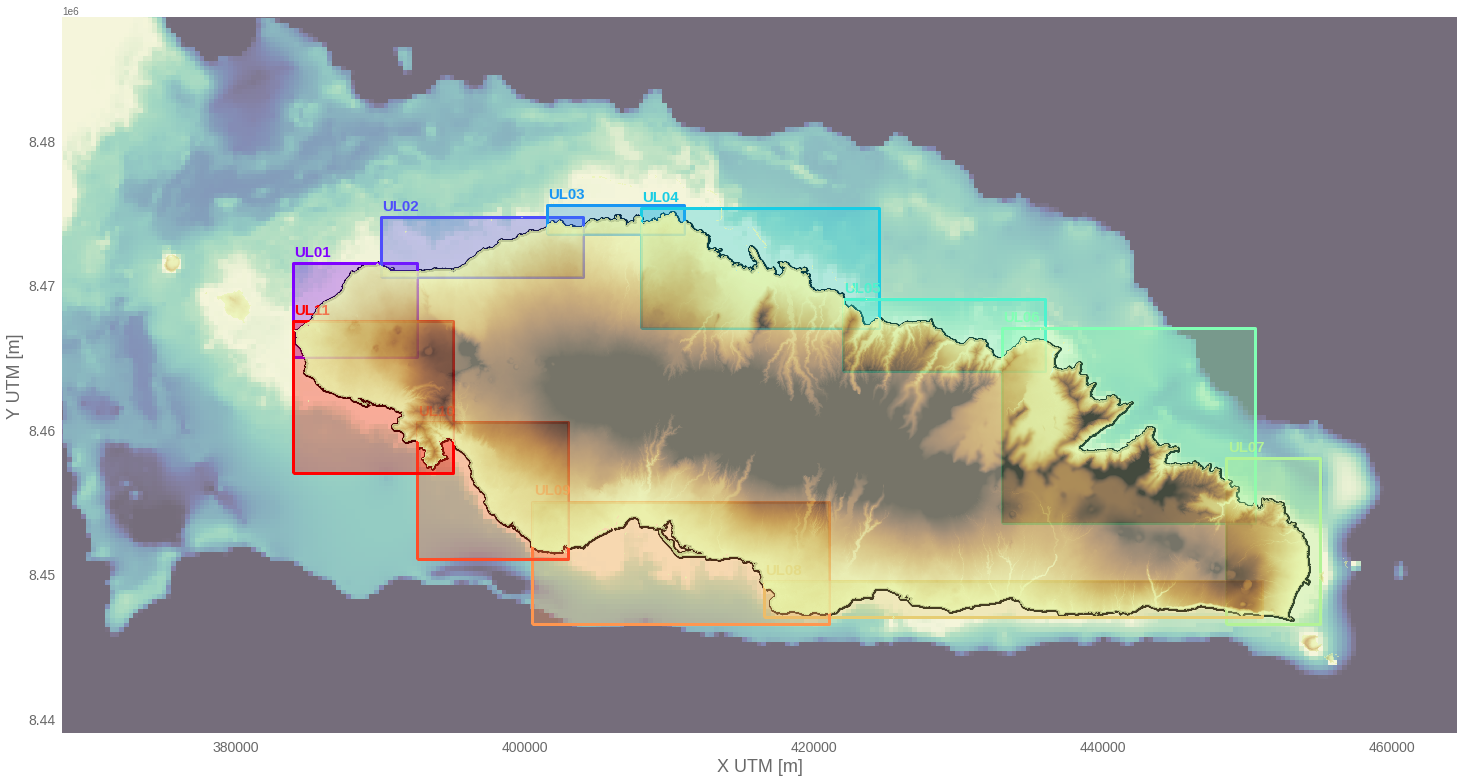 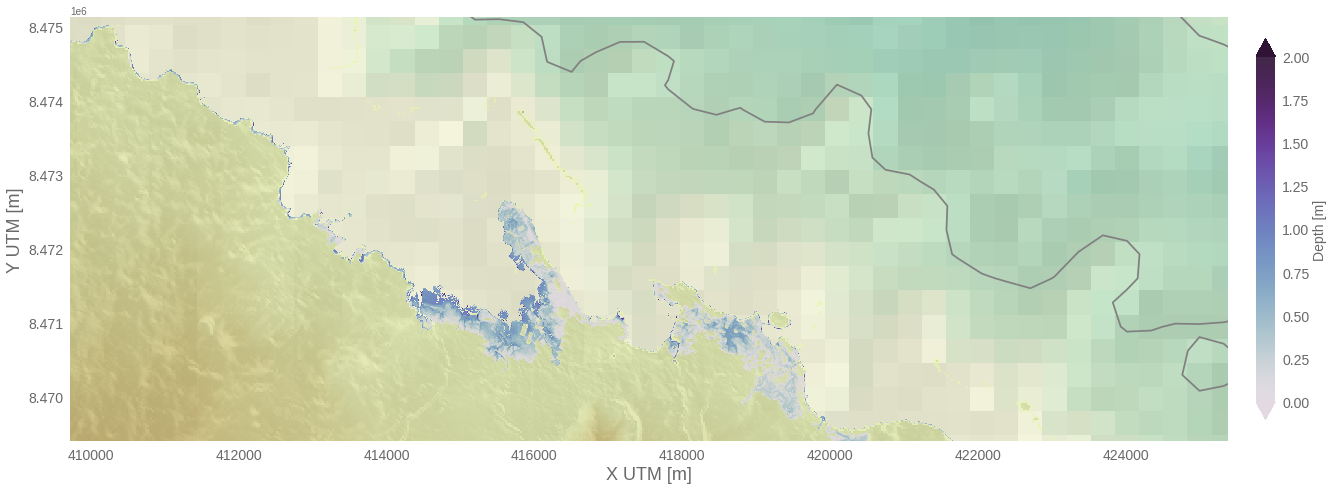 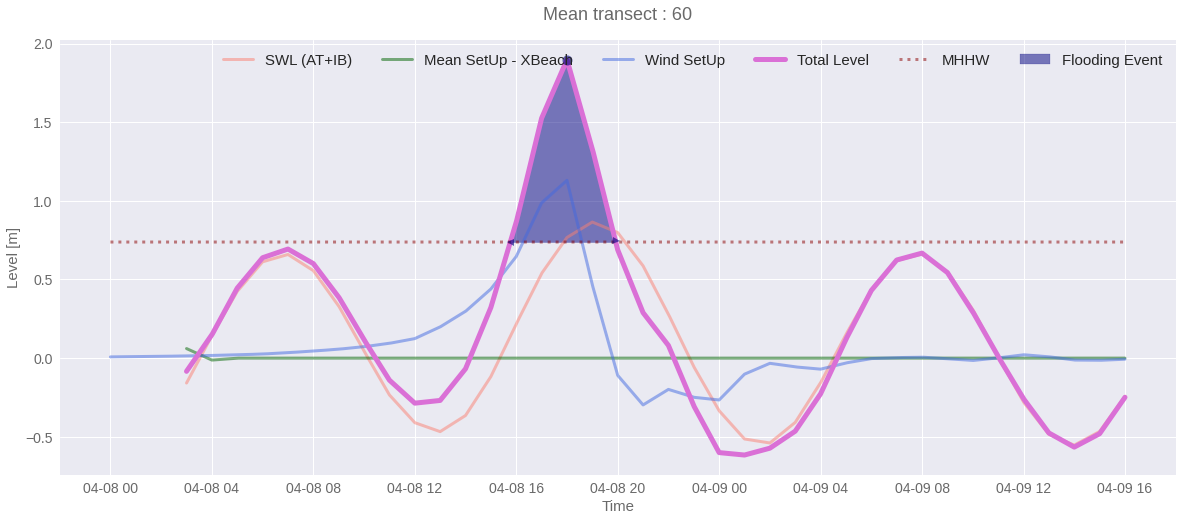 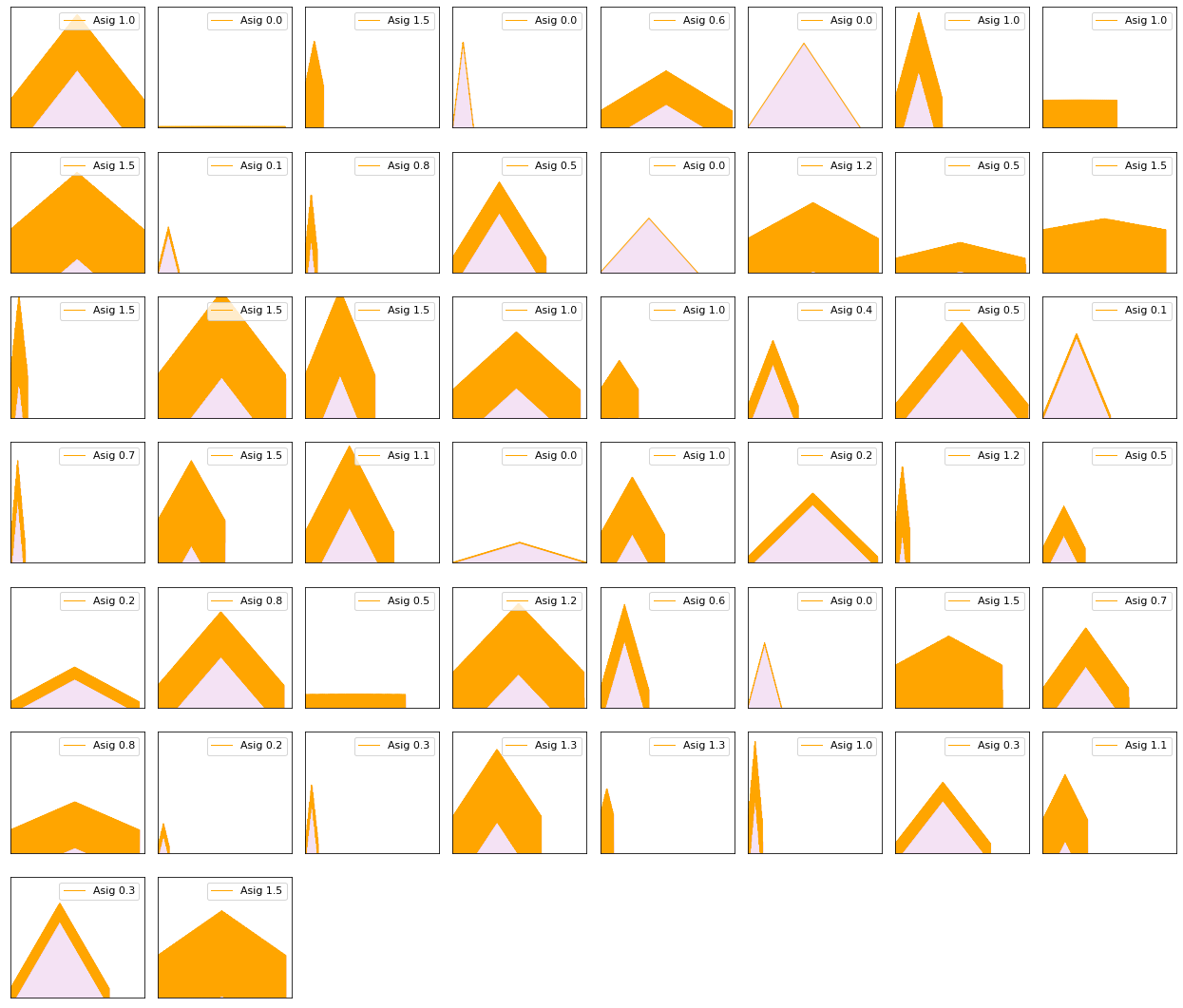 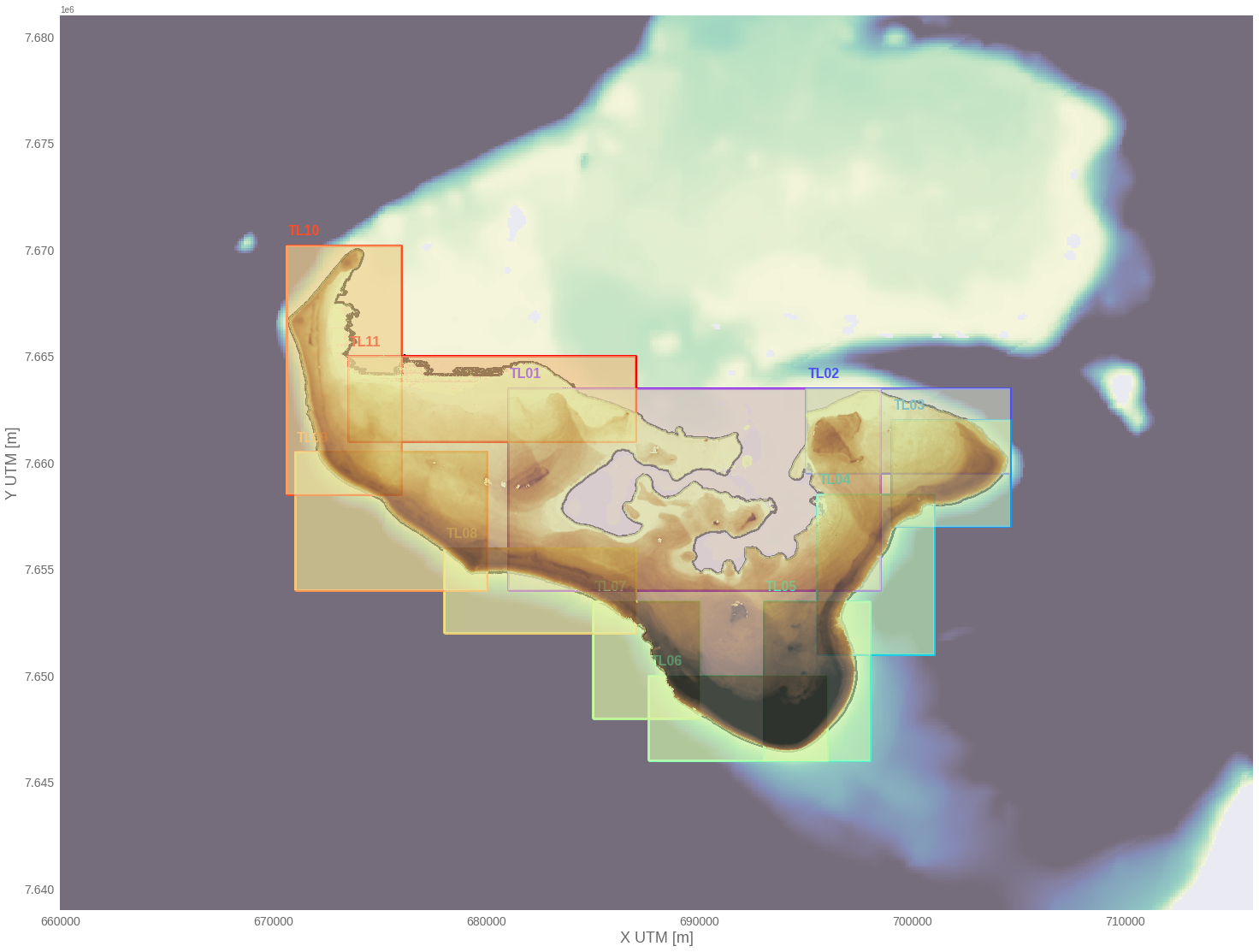 RISK ASSESSMENT
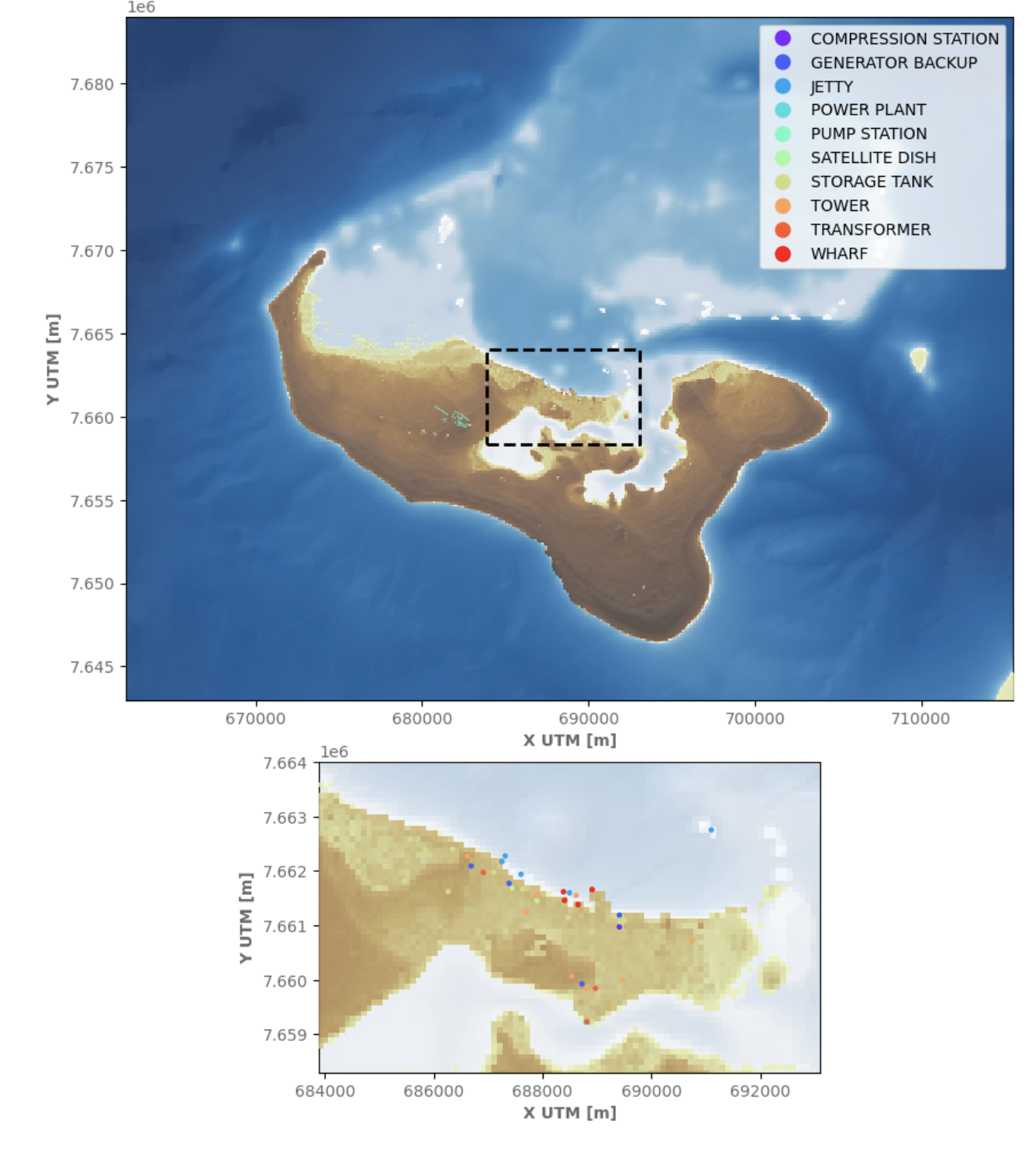 EXPOSURE
RISK
VULNERABILITY
DAMAGE
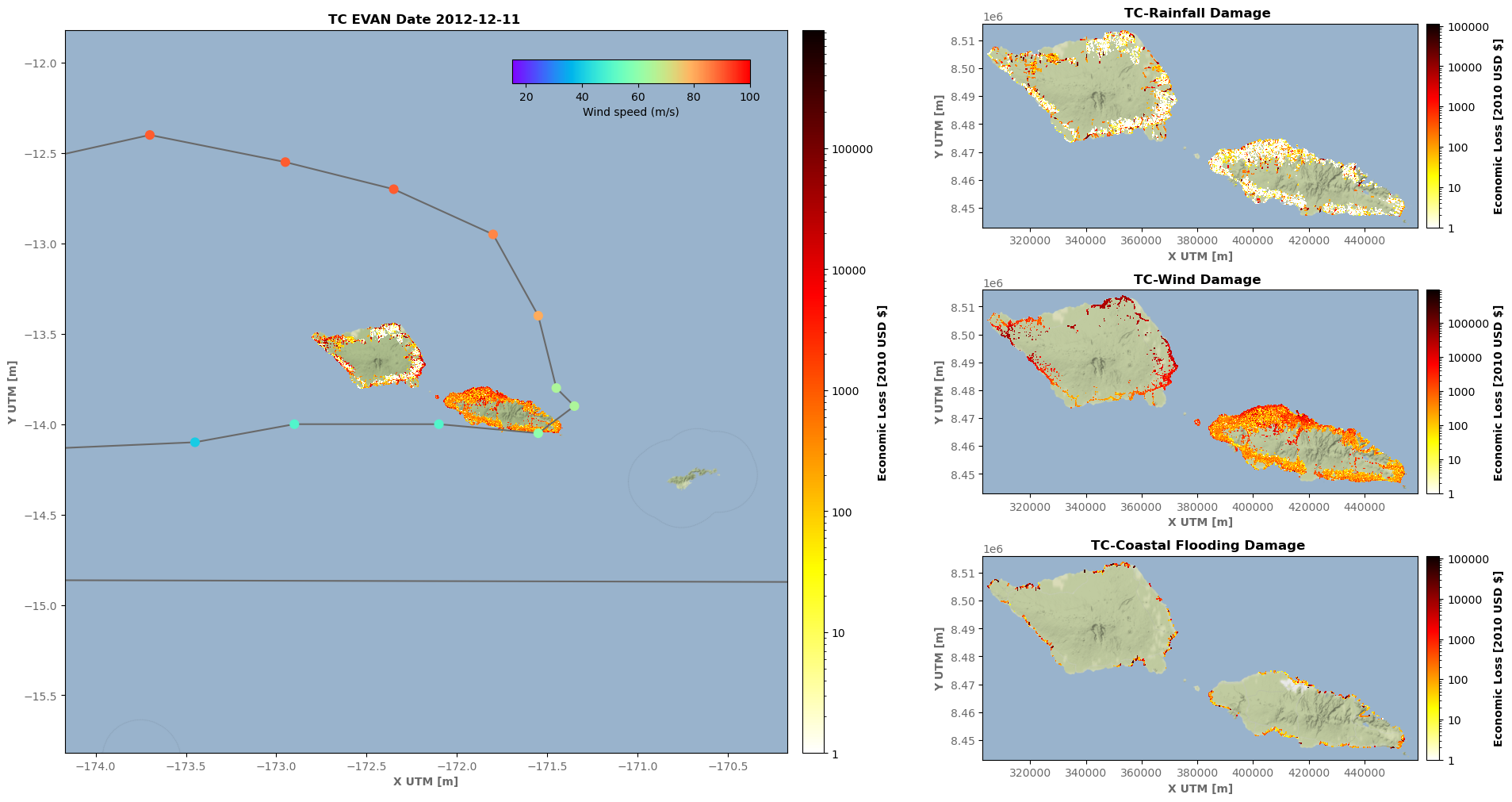 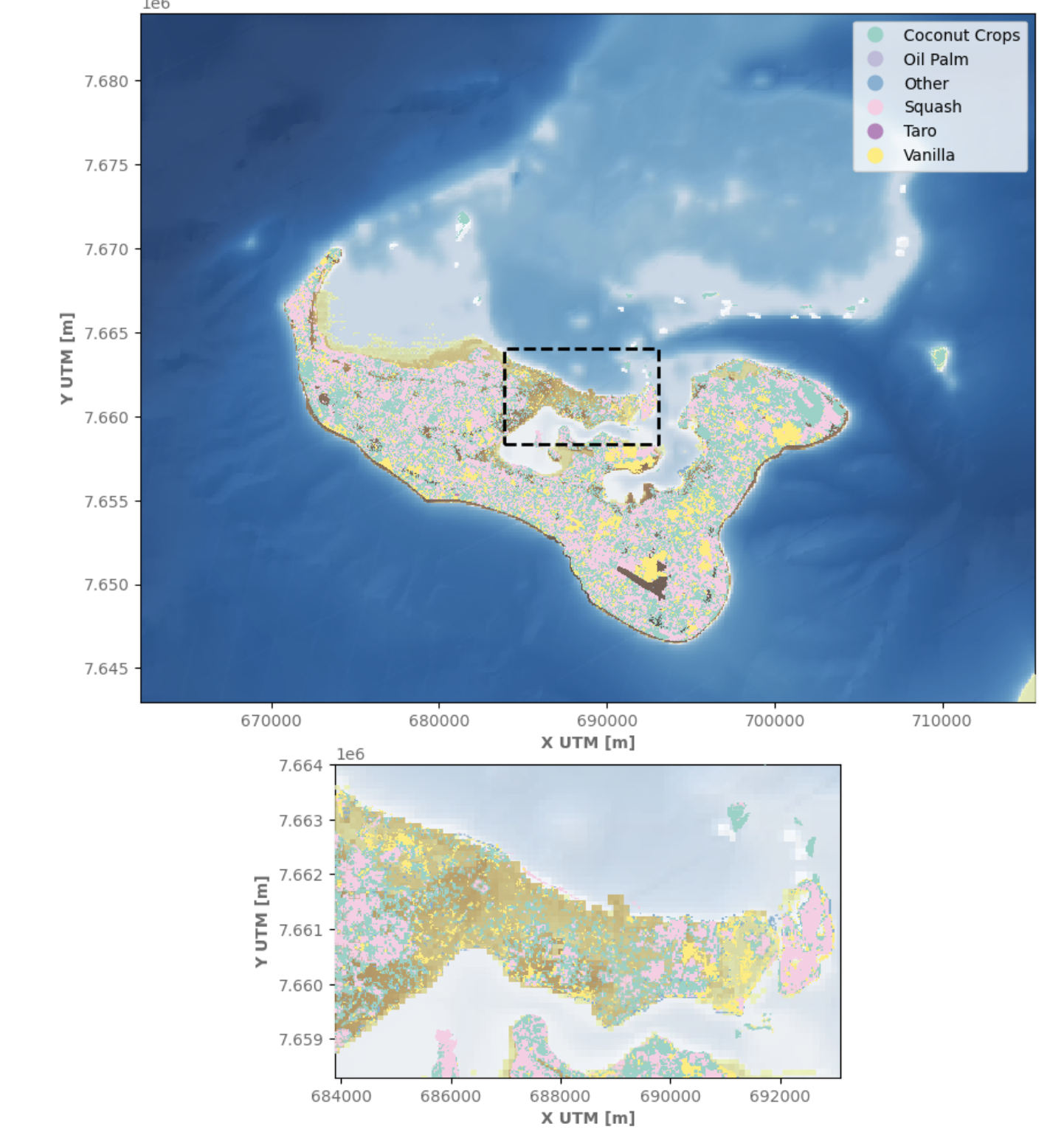 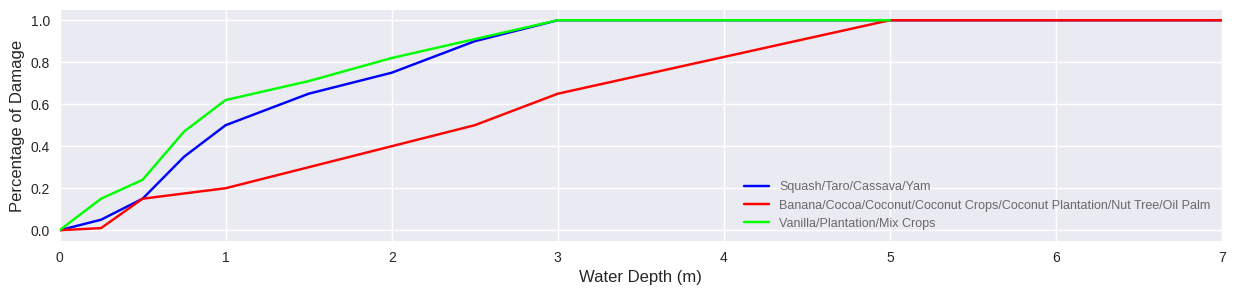 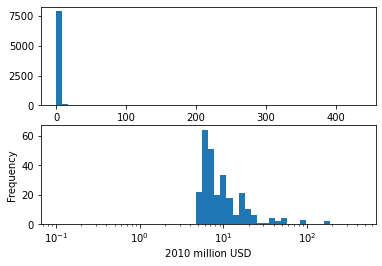 TC Damage Samoa
Special infrastructures
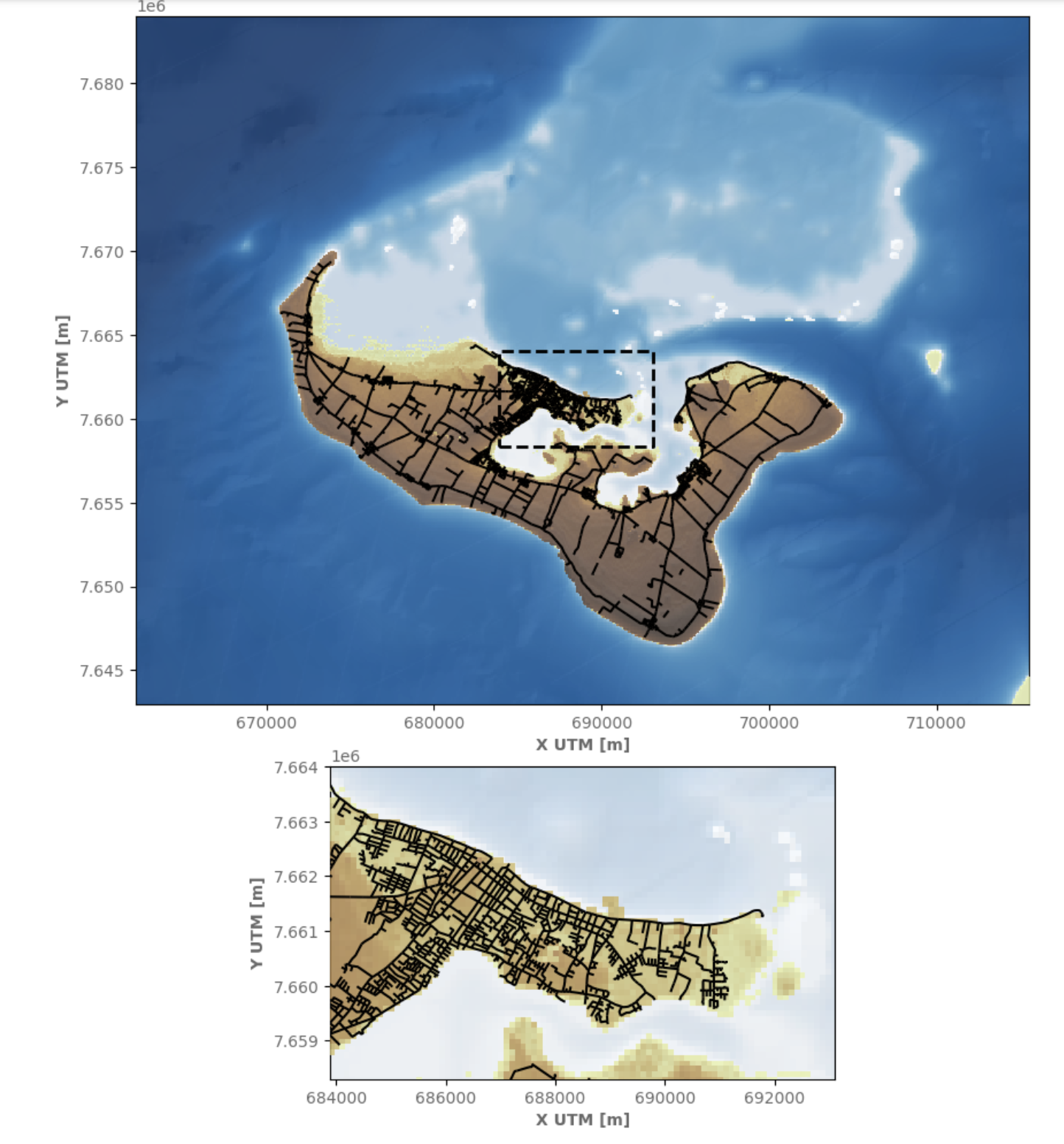 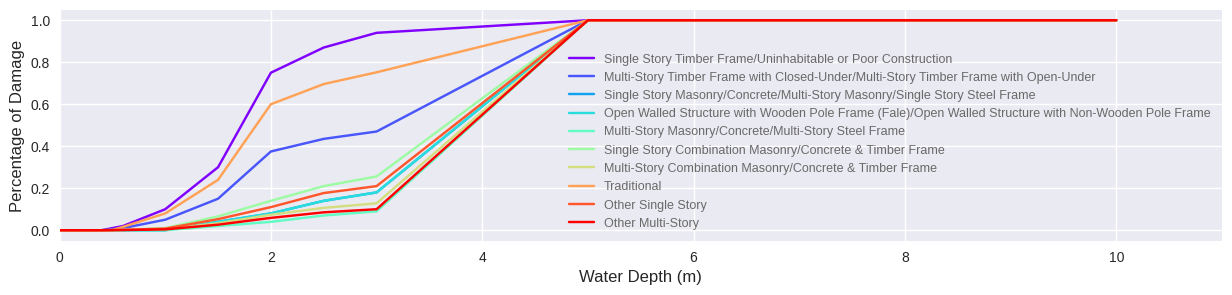 Crops
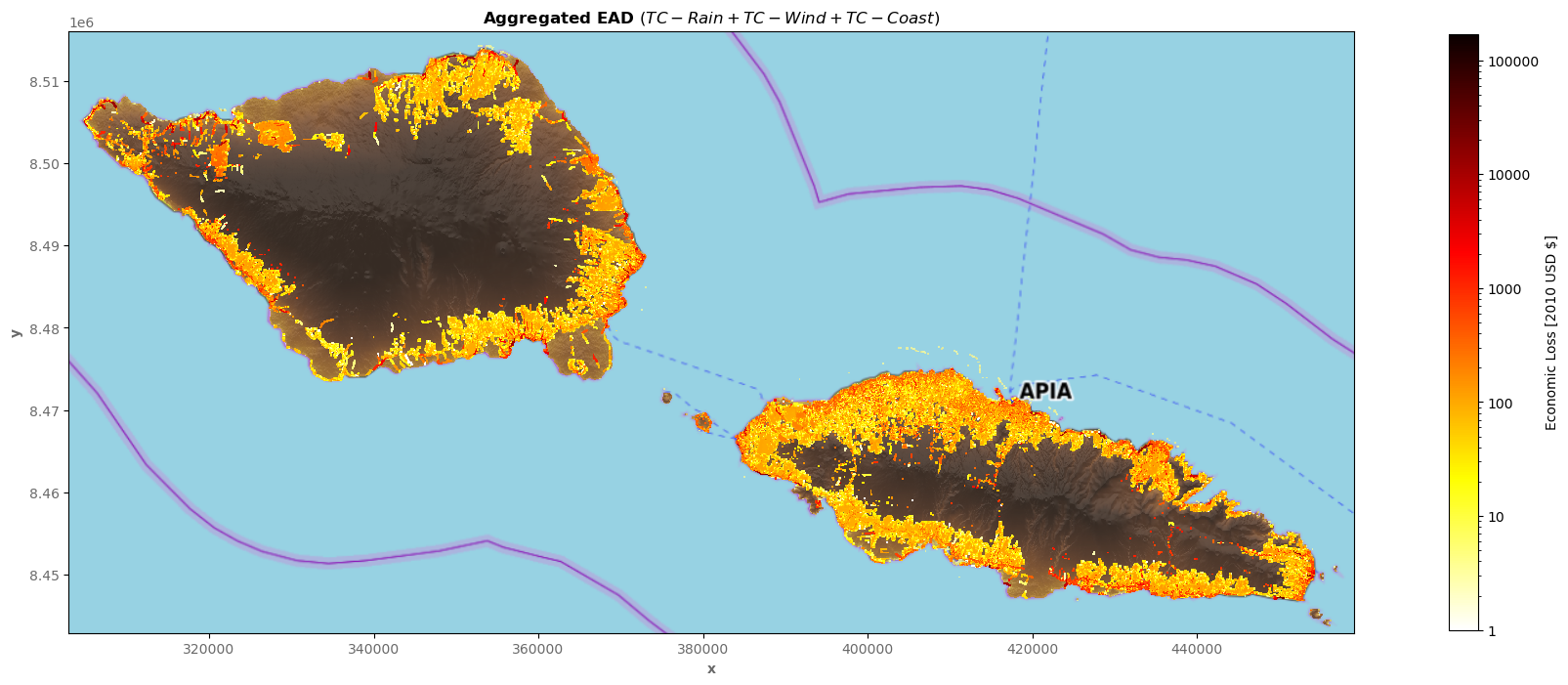 TC Gita (2012)
TC Evan 2012
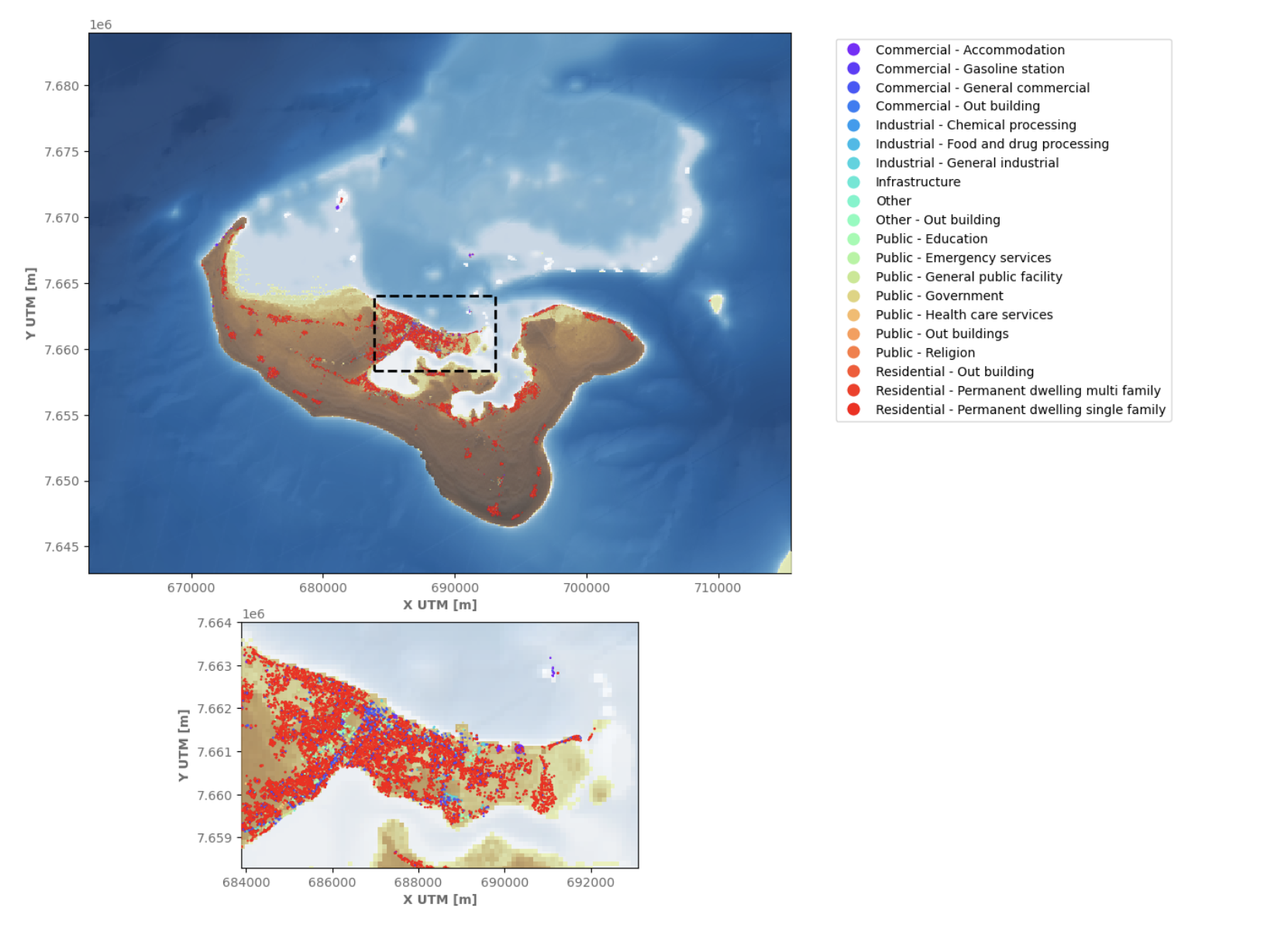 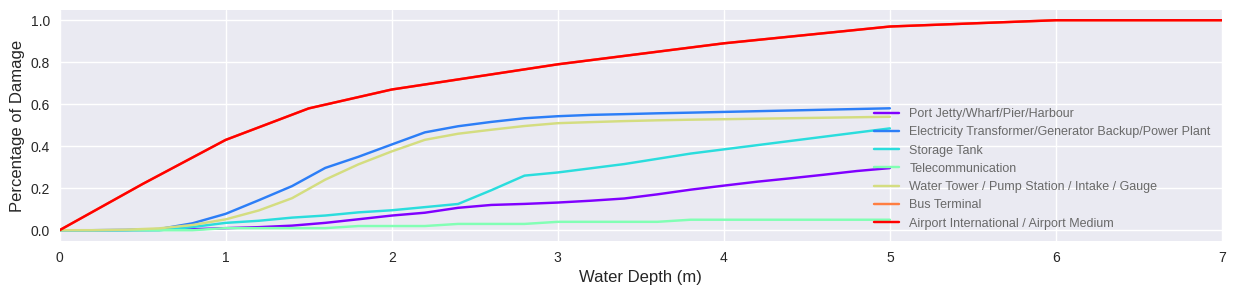 Roads
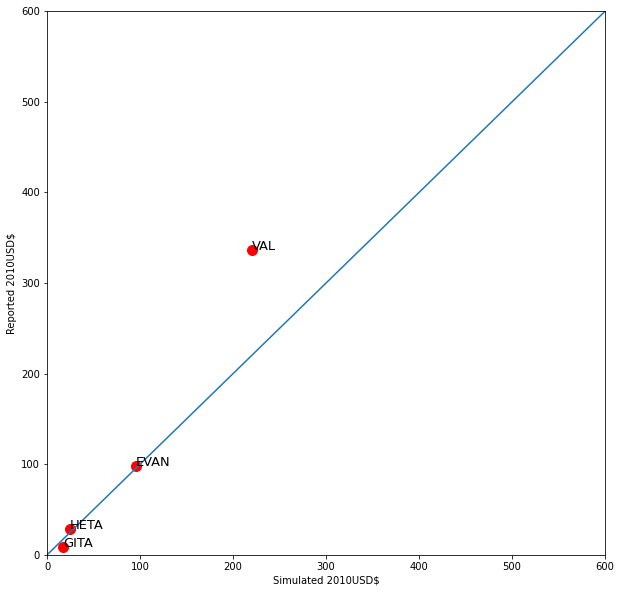 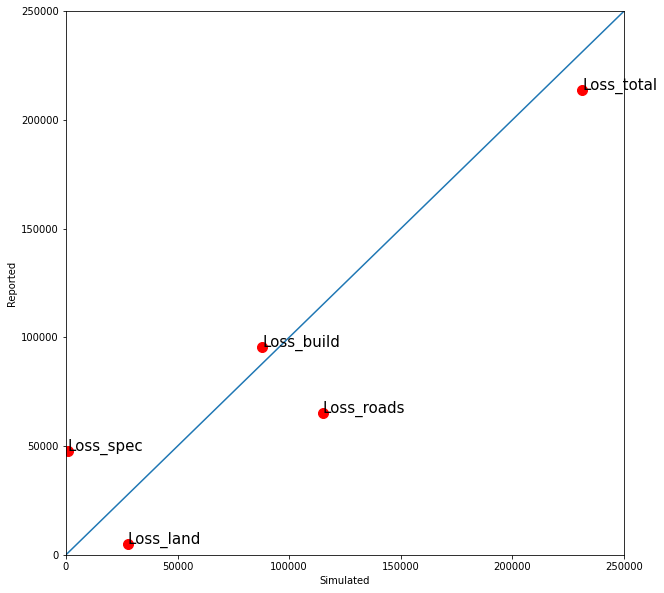 Validation
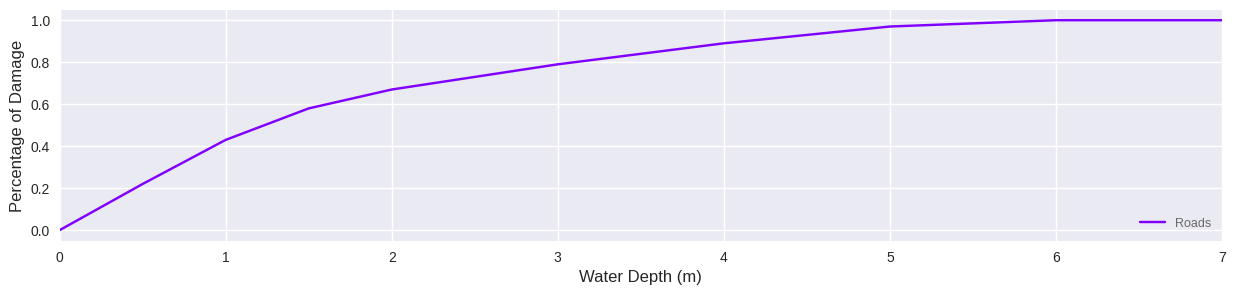 Buildings
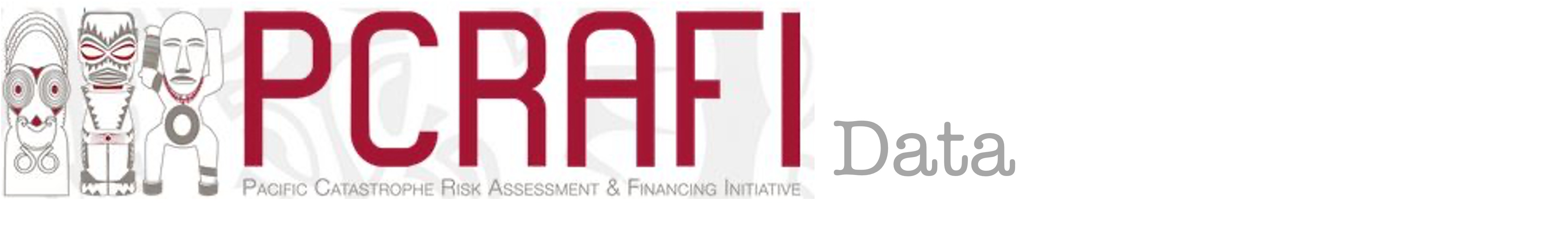 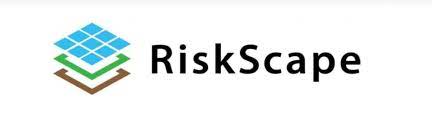 Depth and wind damage curves for Pacific Island nations (PCRAFI, 2014)
Paulik et al. (2022) riskscape.org.nz/
CONCLUSIONS
REFERENCES
ACKNOWLEDGMENTS
Anderson, D., et al. (2019). Time-Varying Emulator for Short and Long-Term Analysis of Coastal Flood Hazard Potential. Journal of Geophysical Research: Oceans, 1–26. https://doi.org/10.1029/2019JC015312 
Cagigal, L., et al. (2021). Climate-based emulator of distant swell trains and local seas approaching a Pacific atoll. Journal of Geophysical Research: Oceans, 126, e2020JC016919
Rueda, A. et al. (2017). Multiscale climate 697 emulator ofmultimodal wave spectra: MUSCLE-spectra. Journal of Geophysical Research : Oceans, 121(3), 2268–698 2285. https://doi.org/10.1002/2016JC011882
Paulik,H. et al. (2022) RiskScape: A flexible multi-hazard risk modelling engine.
Coastal flooding risk in Samoa and Tonga main islands have been assessed by a combination of MonteCarlo methods to characterize the ocurrence probabilities of extreme events of TC and  swells (TESLA 2.0) , and hybrid methodologies to downscale the historical and synthetic events to flooding maps. 
The hybrid methodologies allow to reduce the computational cost, which permits to not only simulate the damages associated with certain return periods but each and every individual event suceptible to cause damage. 
The current risk outputs (EAD, VaR95, worst case scenario) are being used by the Samoa and Tonga governments under the PREP1 WB funded Project.  
The system has also been developed as a forecast system, contributing to improve the islands response capabilities to extreme events and therefore, hopefully, reducing damages of future events.
This project was funded by the World Bank under the Pacific Resilience Program (PREP) 
AR acknowledge the funds by a Juan de la Cierva Incorporación Scholarship IJC2020-04390. MZ acknowledge the funds from “Beach4Cast” National Project (PID2019-107053RB-I00)